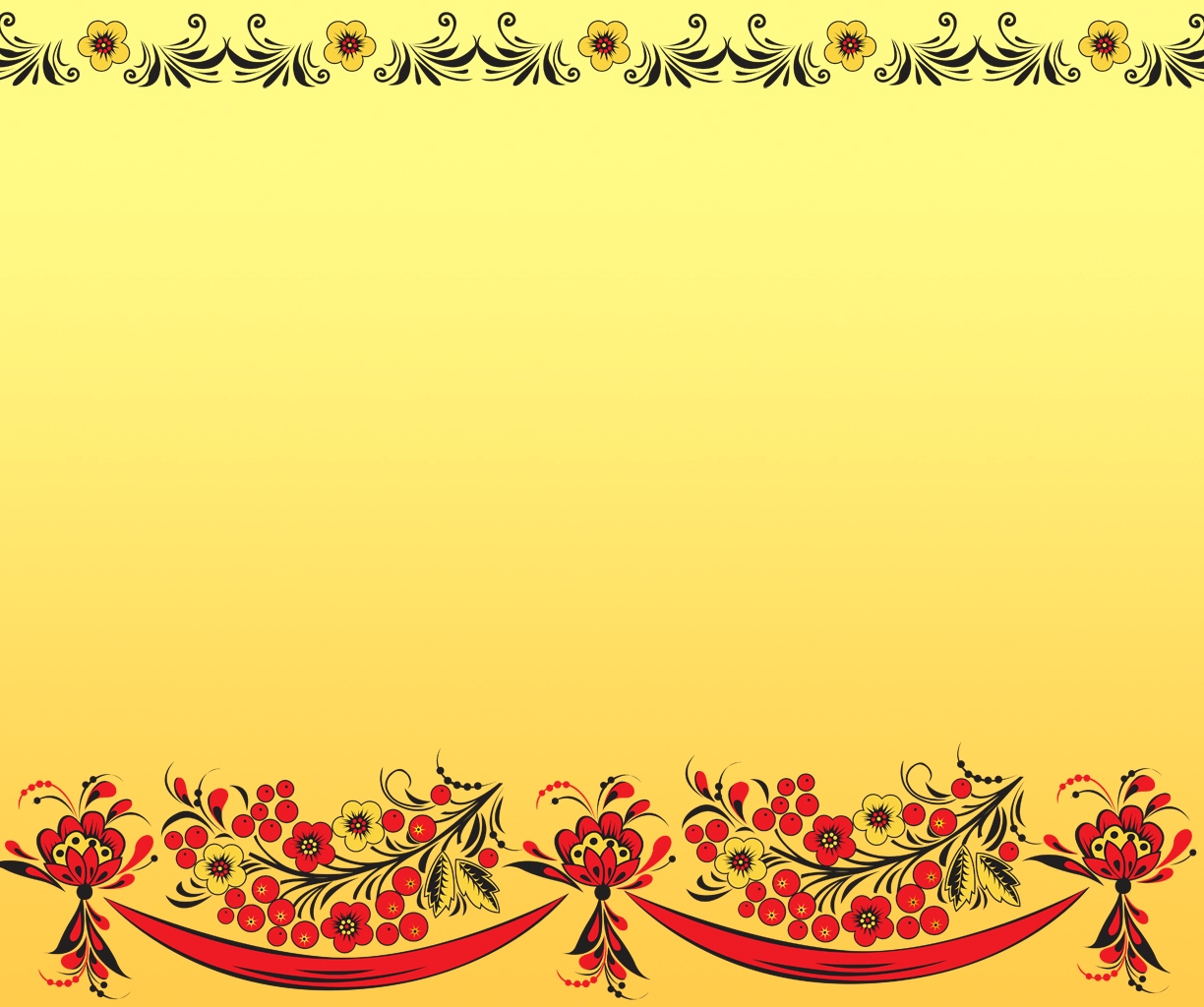 МОУ «Центр развития ребенка №8» 
Тракторозаводского района Волгограда

Музейный уголок «Русская матрёшка»;
как одно из средств развития интереса к народному творчеству
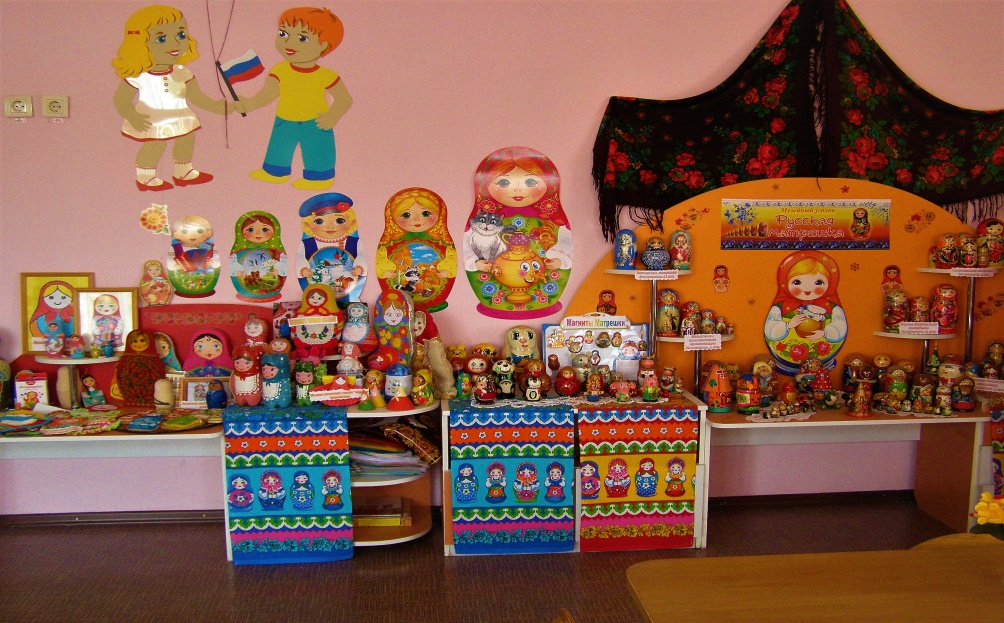 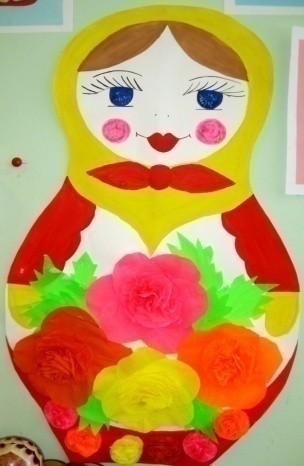 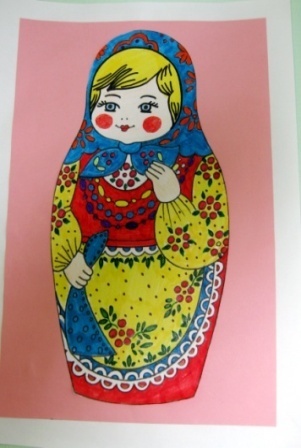 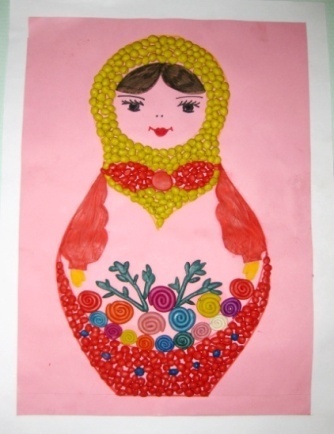 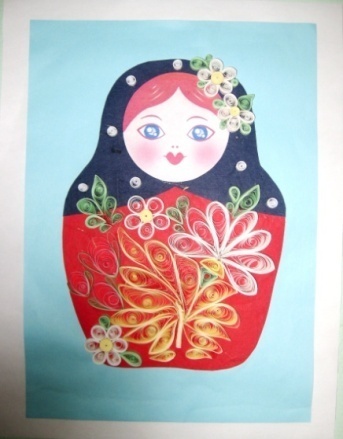 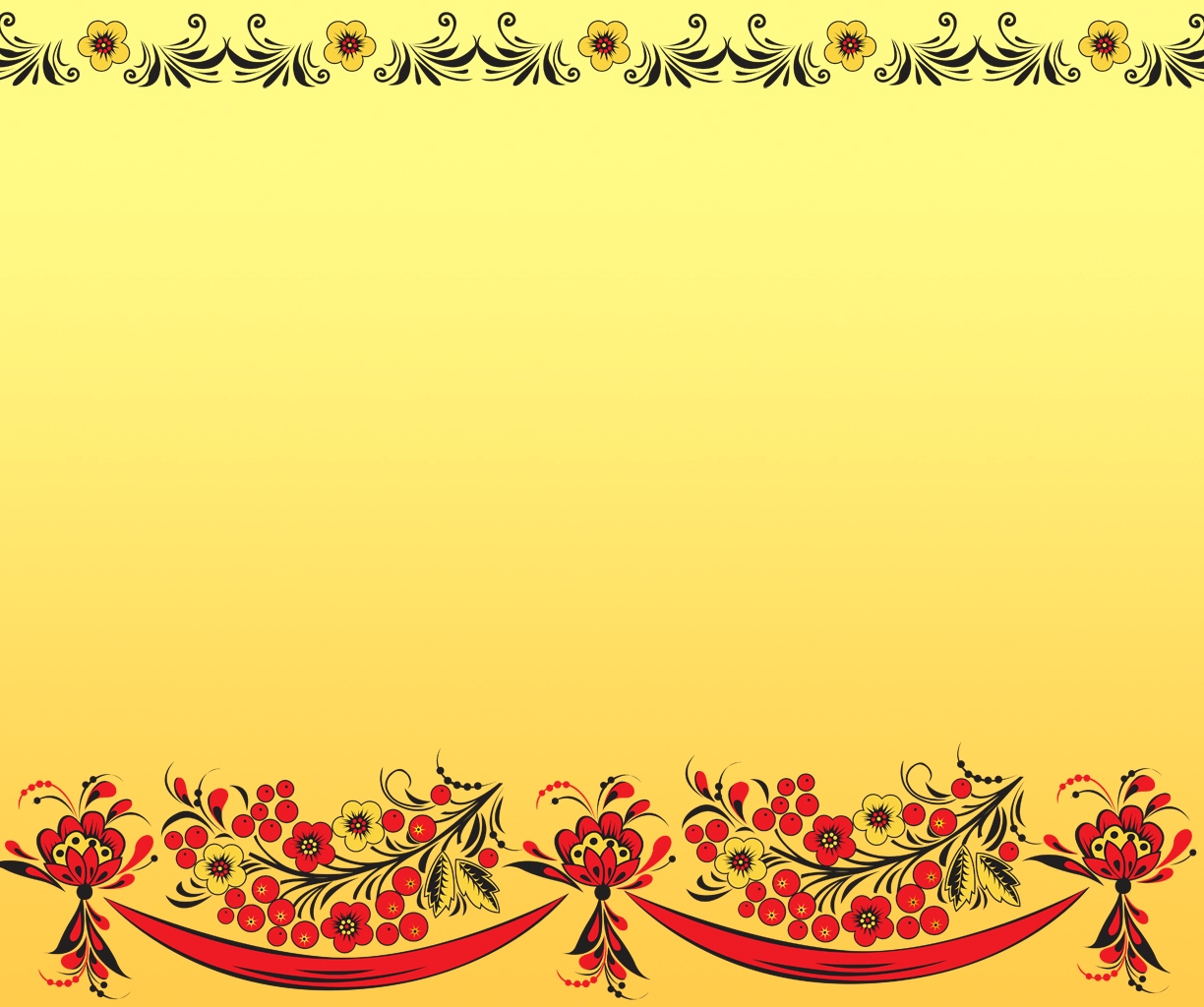 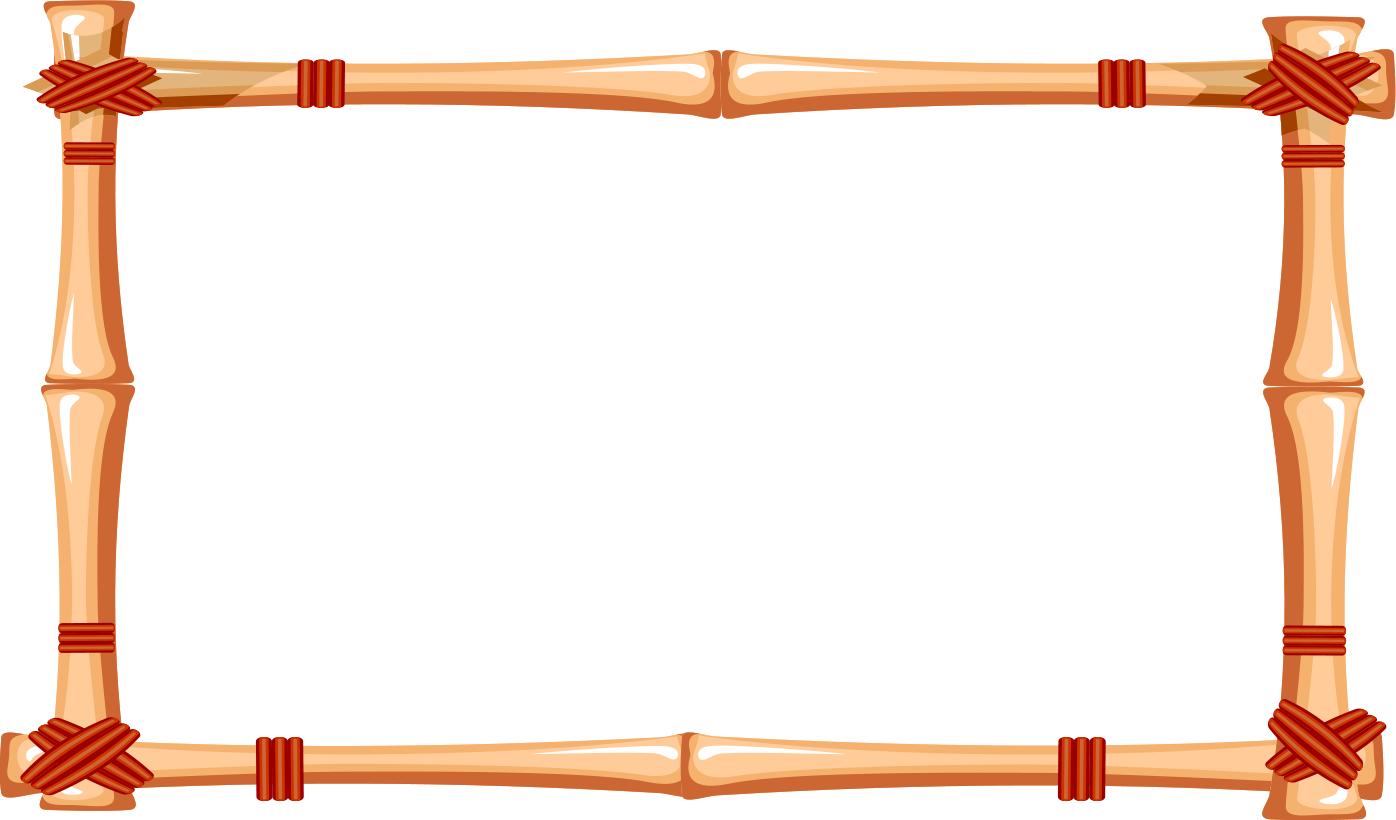 Актуальность 
        Матрёшка- символ русского народного искусства, самая главная кукла у нас в стране, главный сувенир России.  Во всем мире знают нашу матрешку. 
         В наше время детям в достаточном количестве покупают разнообразные игрушки. Проведя беседы с родителями , мы узнали  что многие родители  не считают нужным приобретать такие игрушки, как матрешки, это один из символов  нашей страны, народная игрушка. 
         Поэтом мы решили побольше узнать о русской матрешке, и передать свои знания детям.
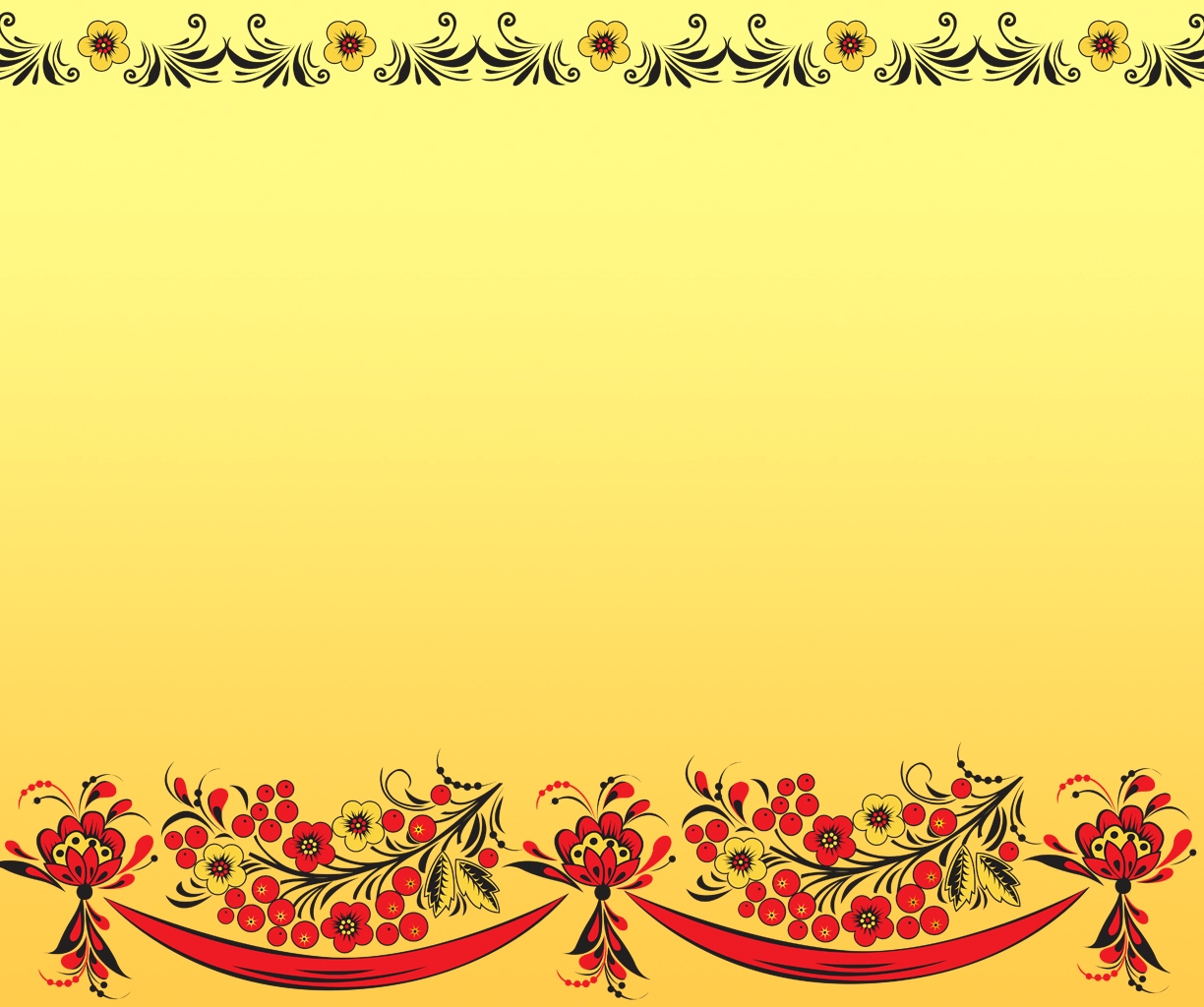 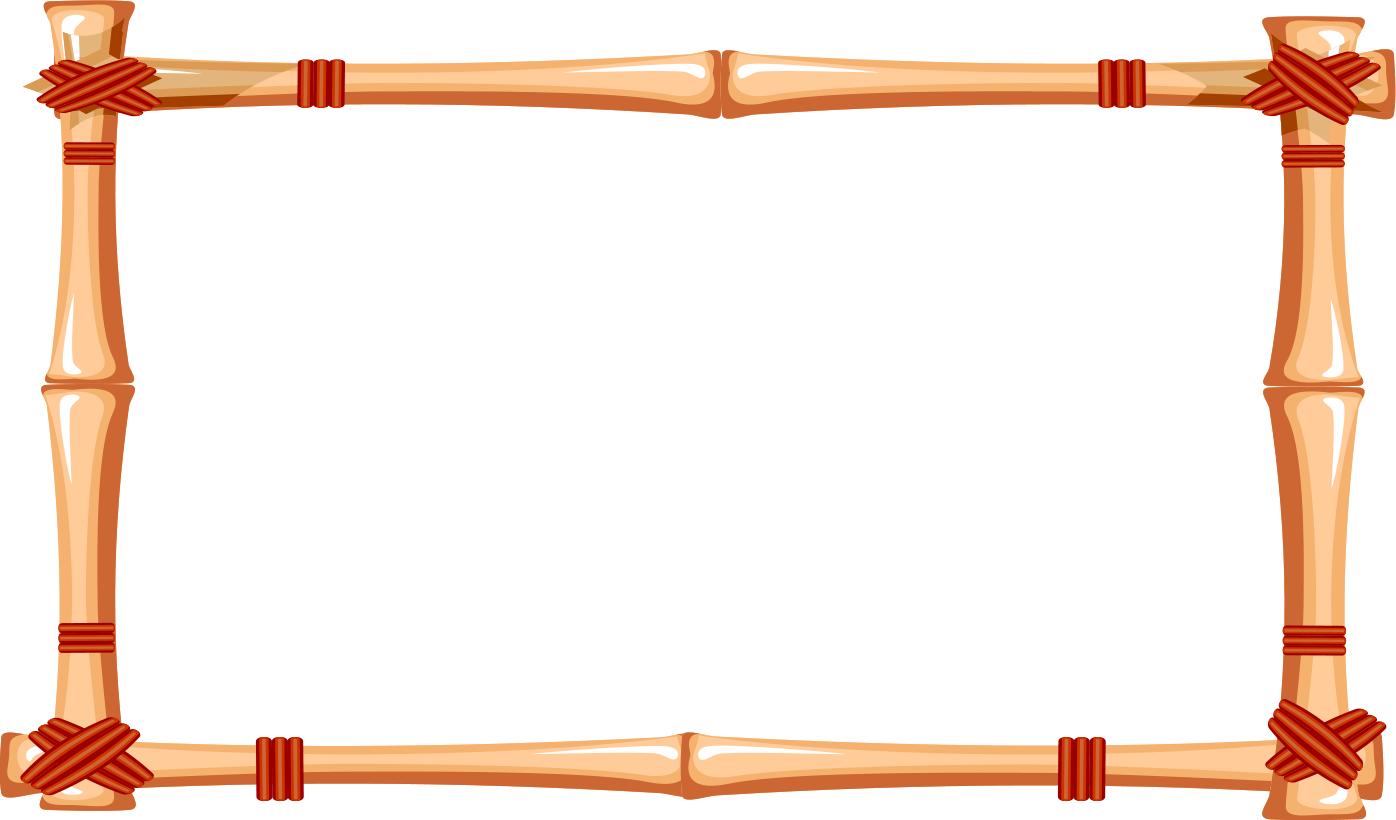 В создании музейного уголка принимали участие:
Воспитанники старшей группы
Воспитатели группы
Родители и другие члены семьи
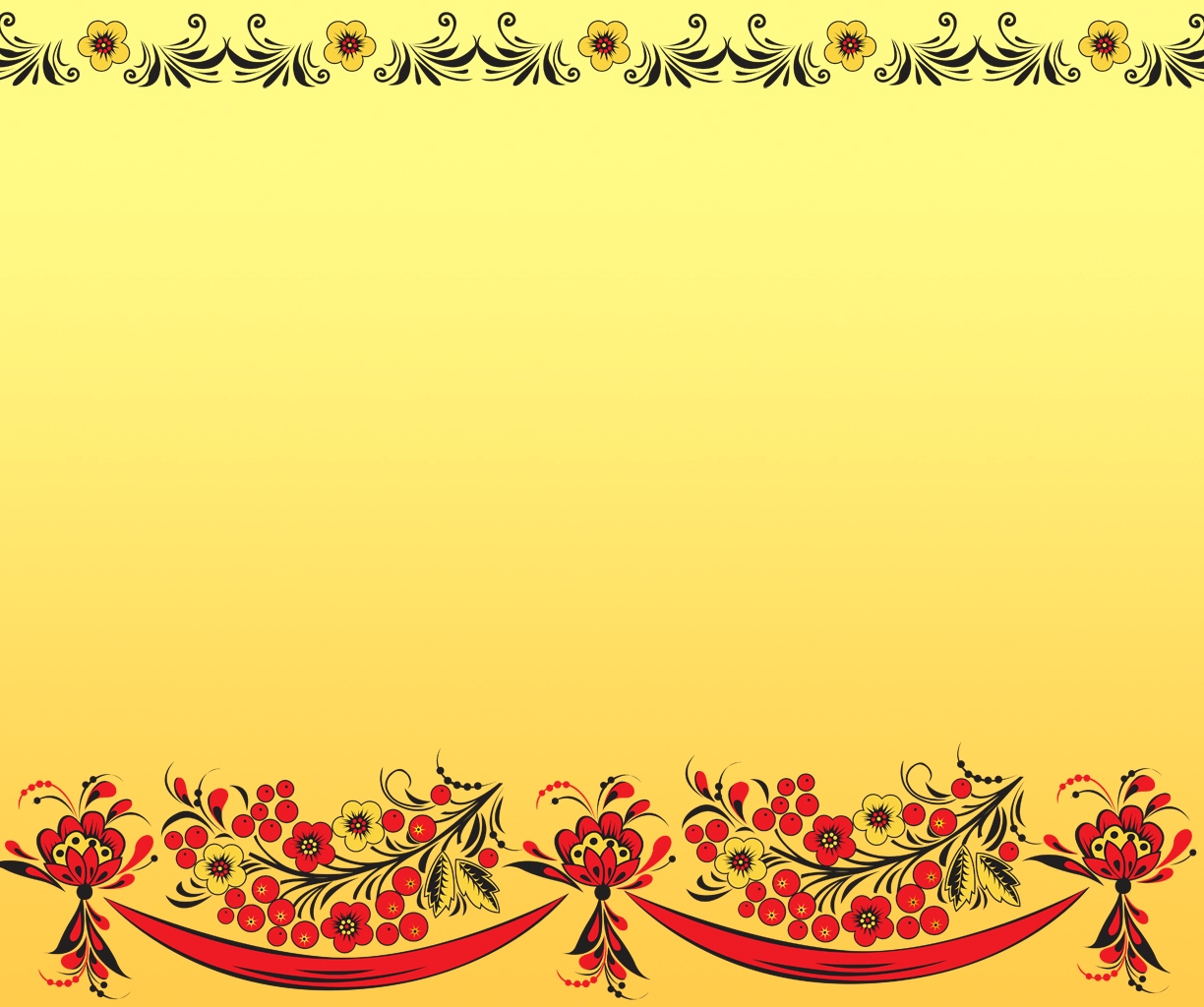 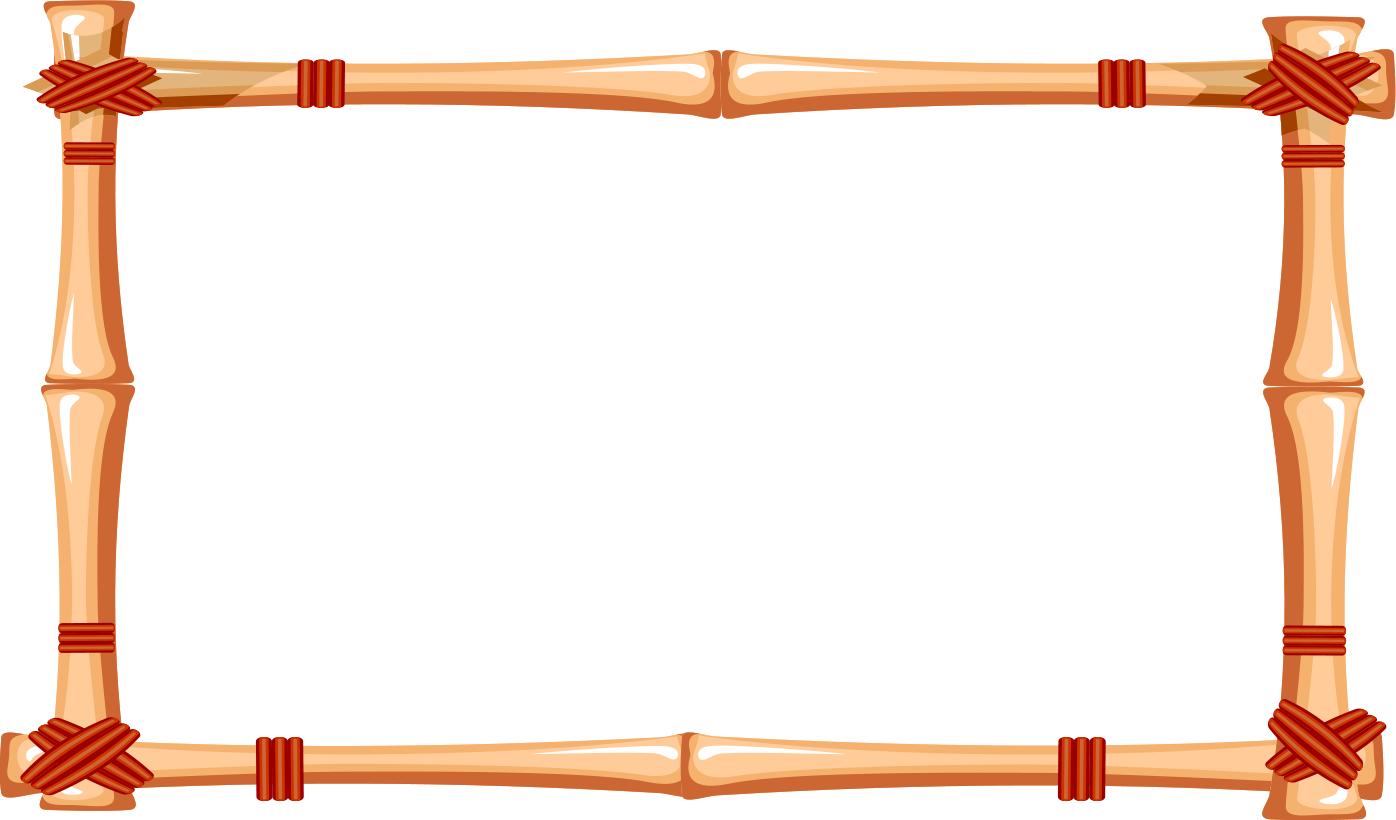 Цель 
выяснить в чем секрет успеха
 и долголетия матрешки и почему матрешка является символом России.
Воспитывать любовь и уважение к народному творчеству.
Дать некоторые доступные для детей исторические сведения о матрёшки.
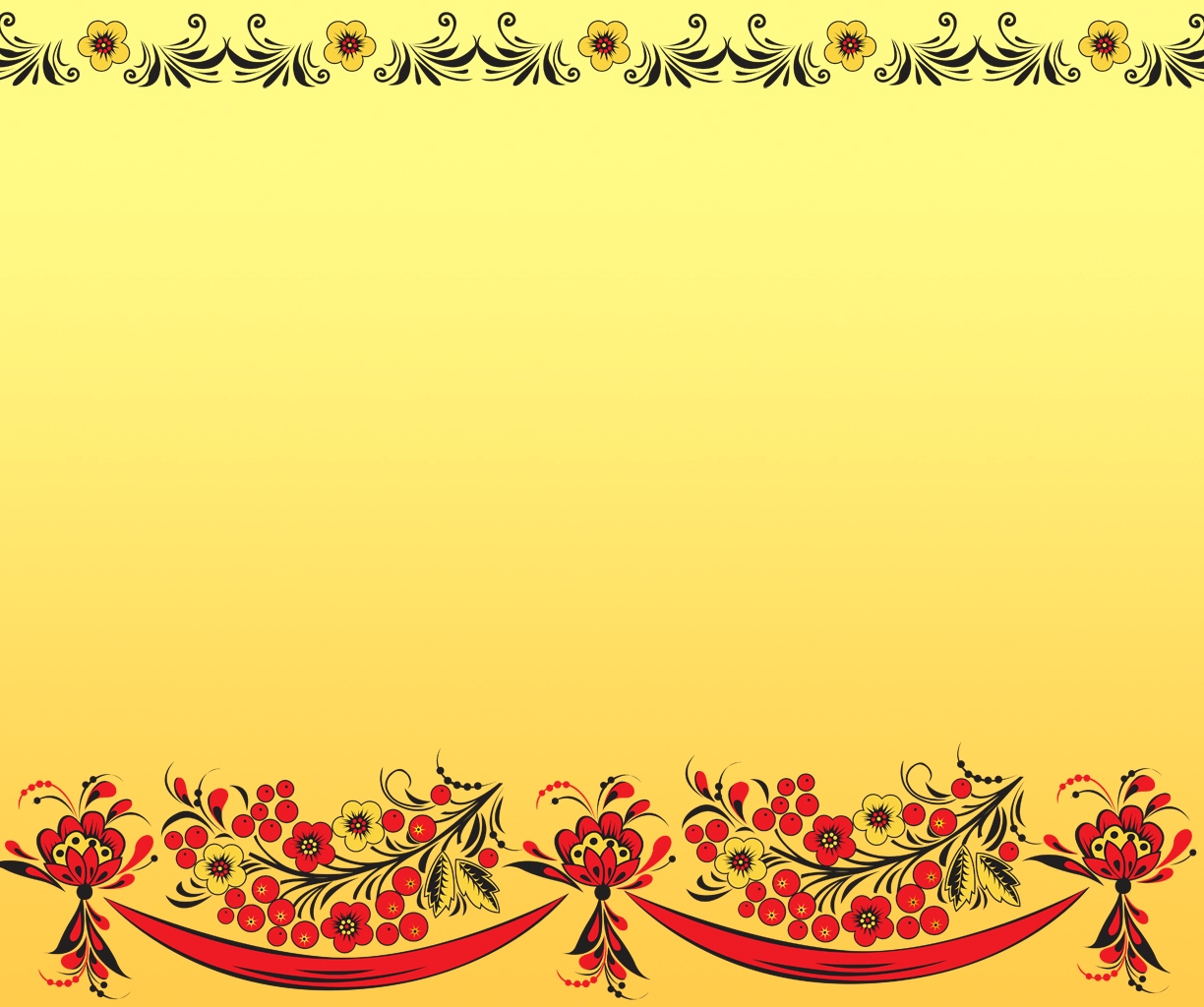 Задачи Дать понятие детям  о русской матрёшке как об  одном из старинных промыслов.Формировать понятие о русской народной культуре и чувстве патриотизма.Систематизировать знания о русской народной игрушке матрёшке.Приобщать родителей к развивающей игрушке в  условиях семьи.
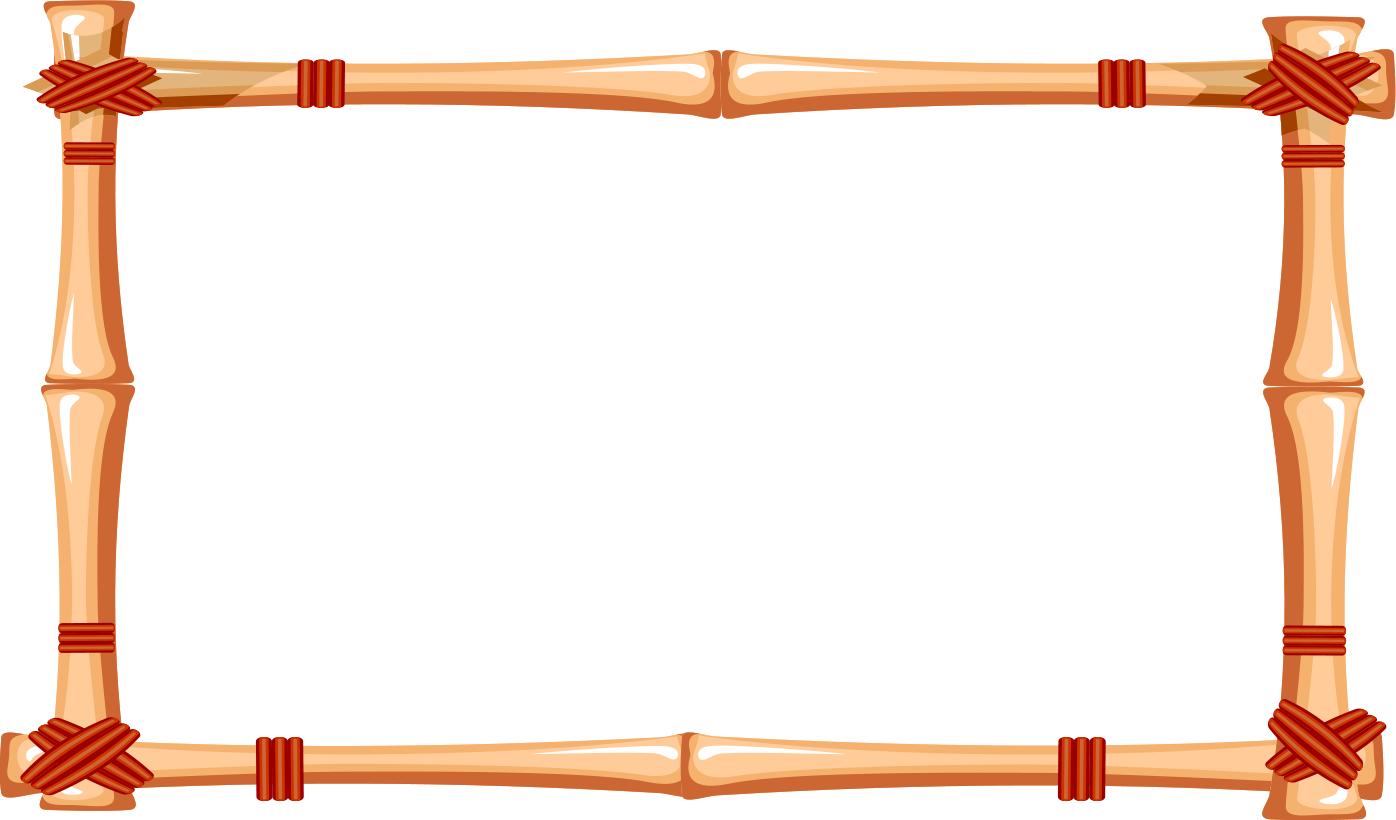 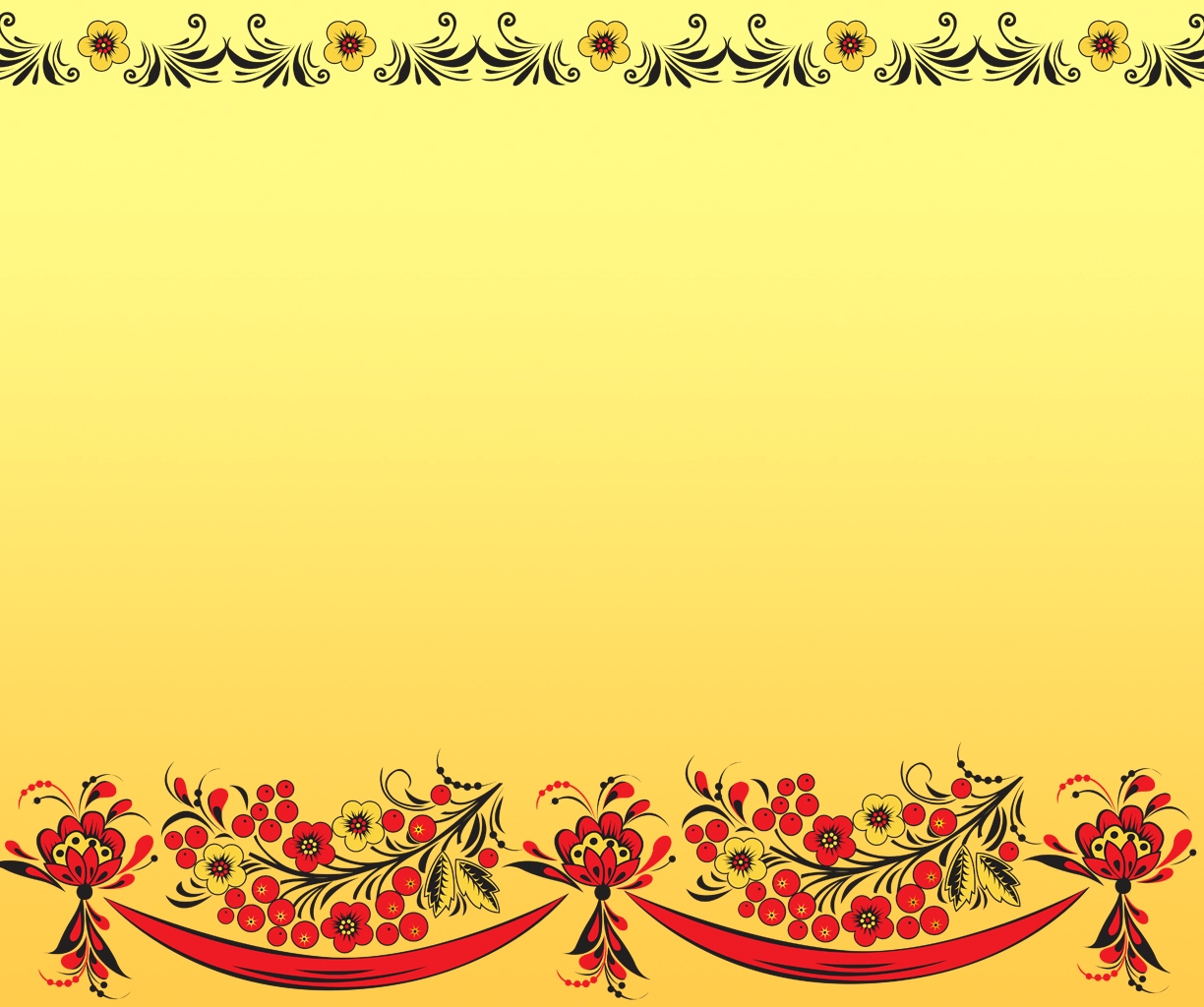 Экспонаты нашего музейного уголка
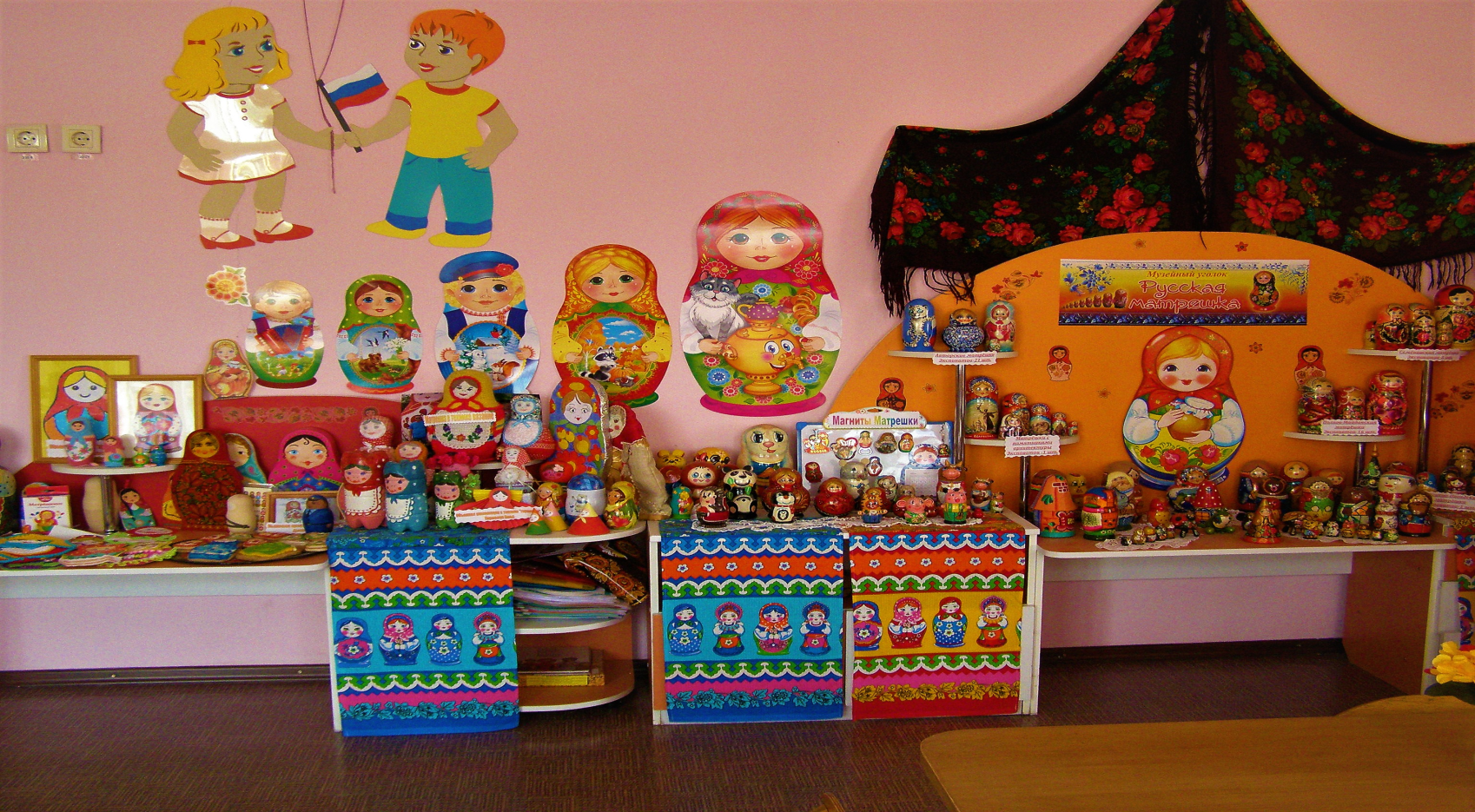 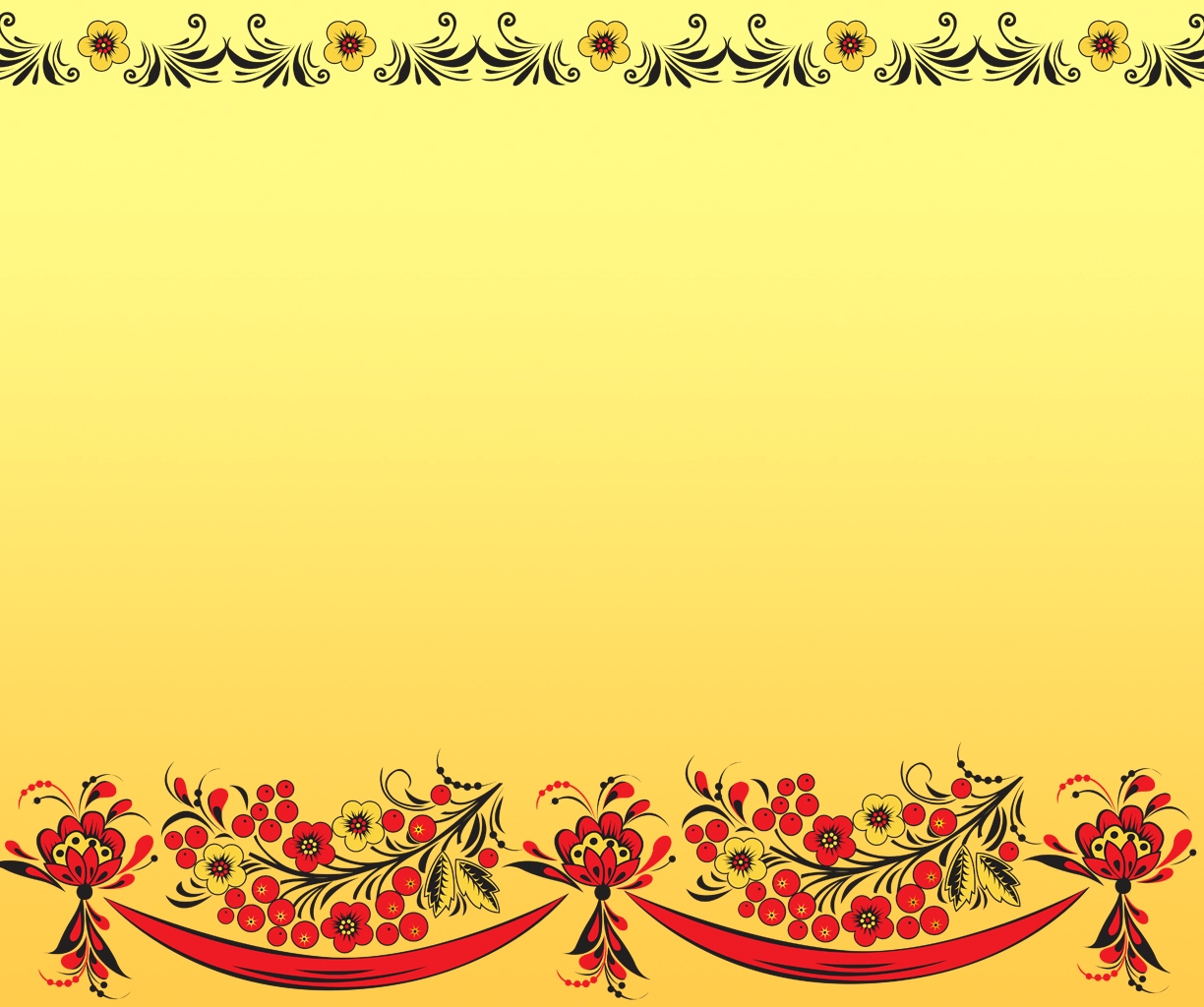 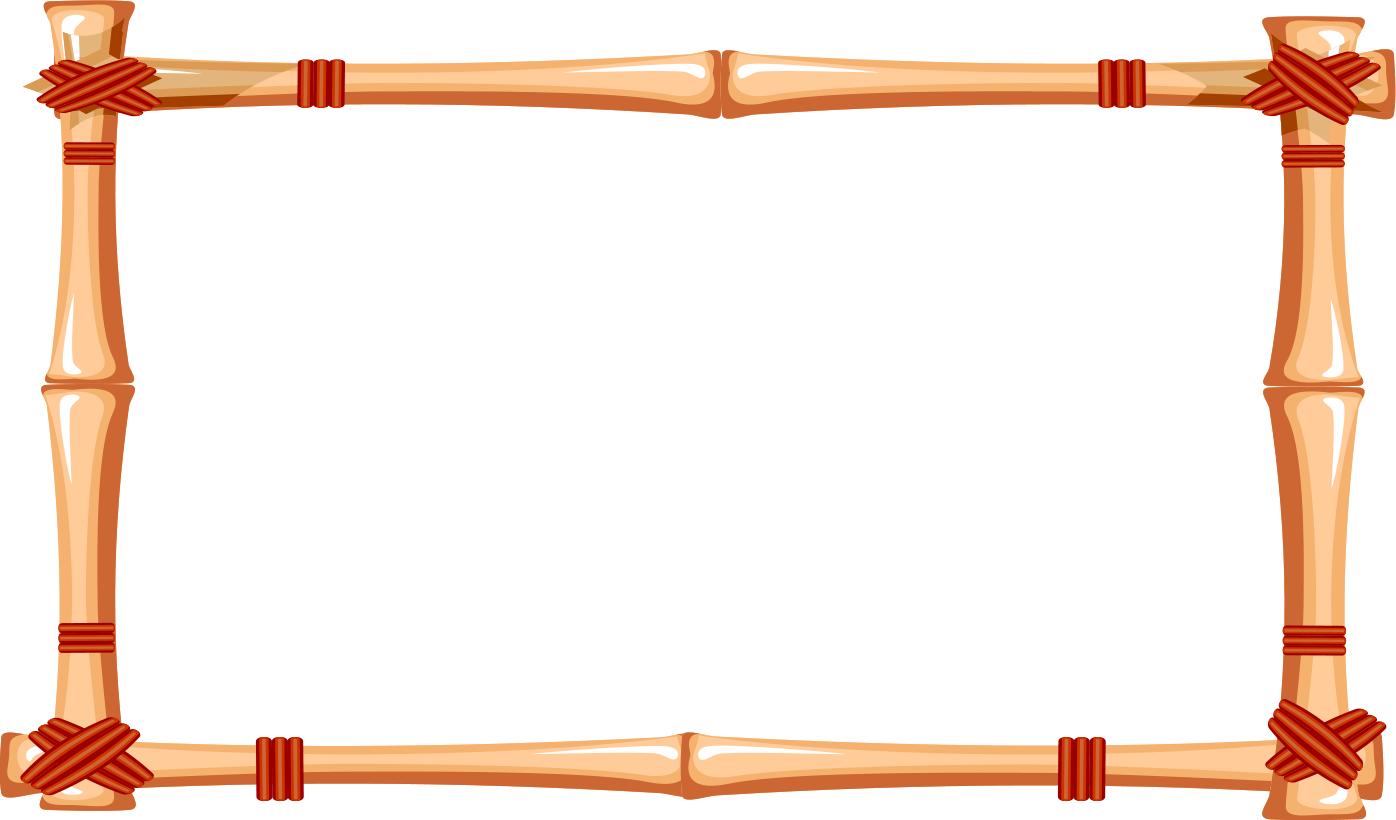 Изготовление совместно с родителями, самого большого
 экспоната нашего музейного уголка «Объёмная матрешка»
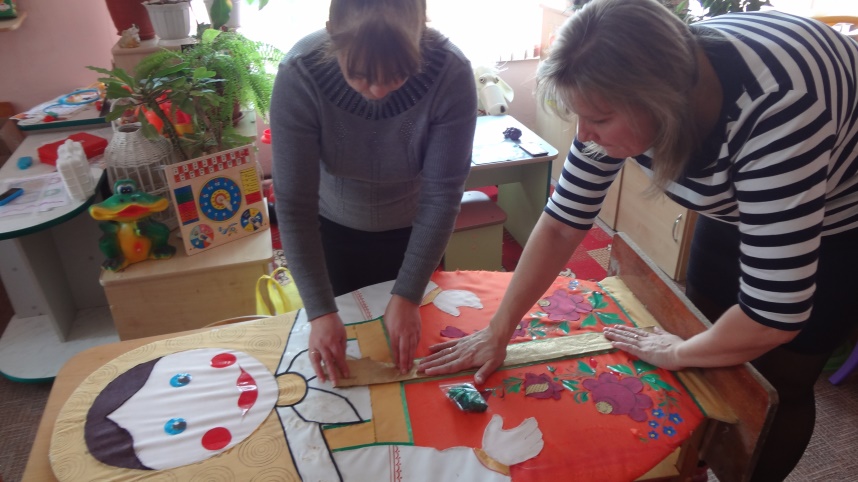 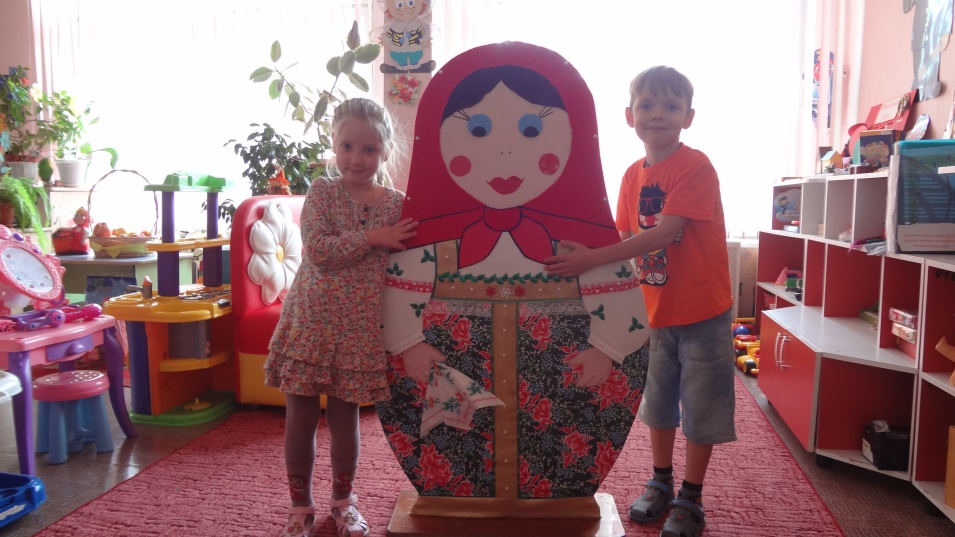 Наглядно-дидактические пособия
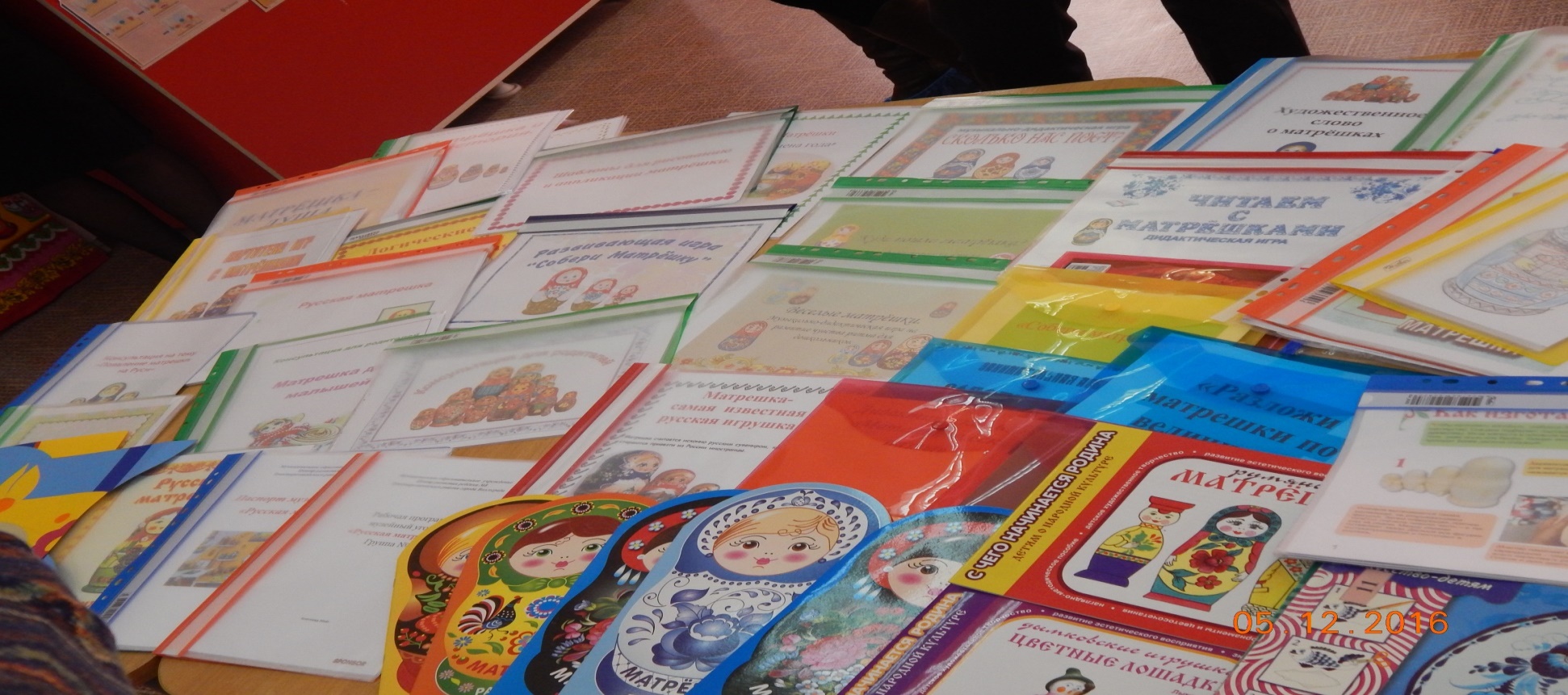 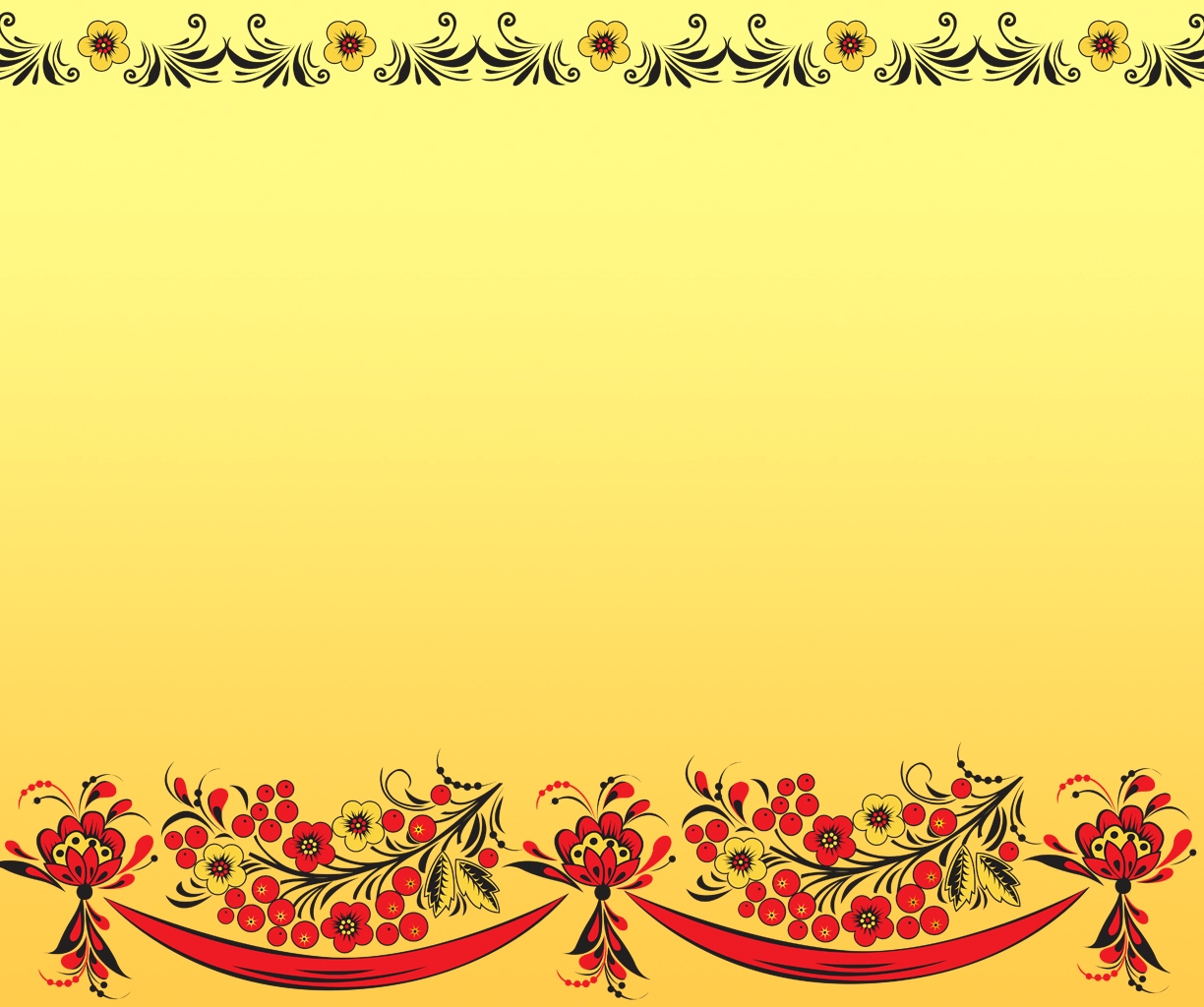 Дидактическая игры с матрёшками.
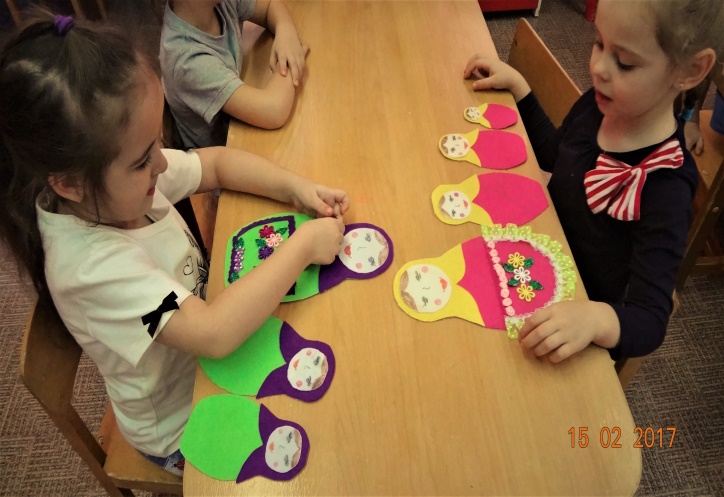 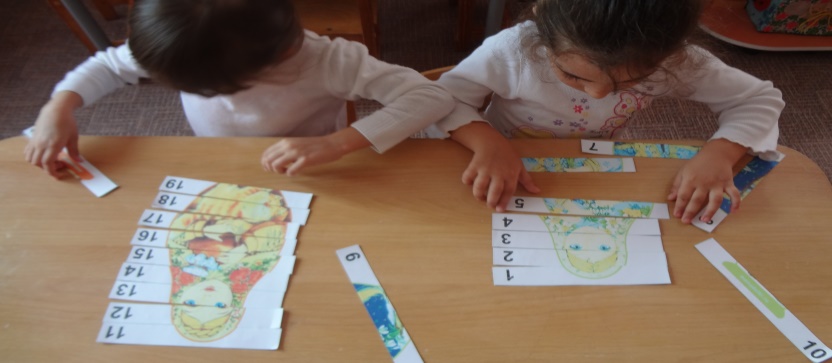 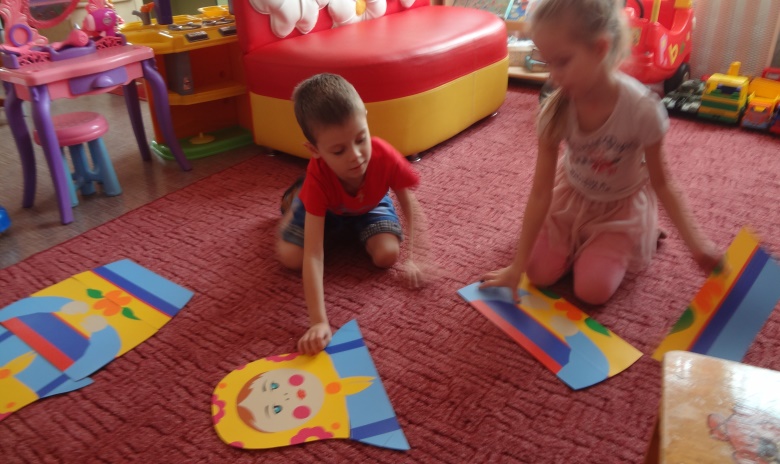 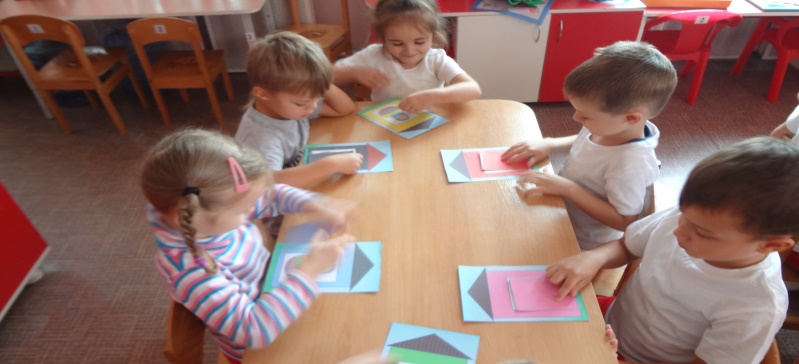 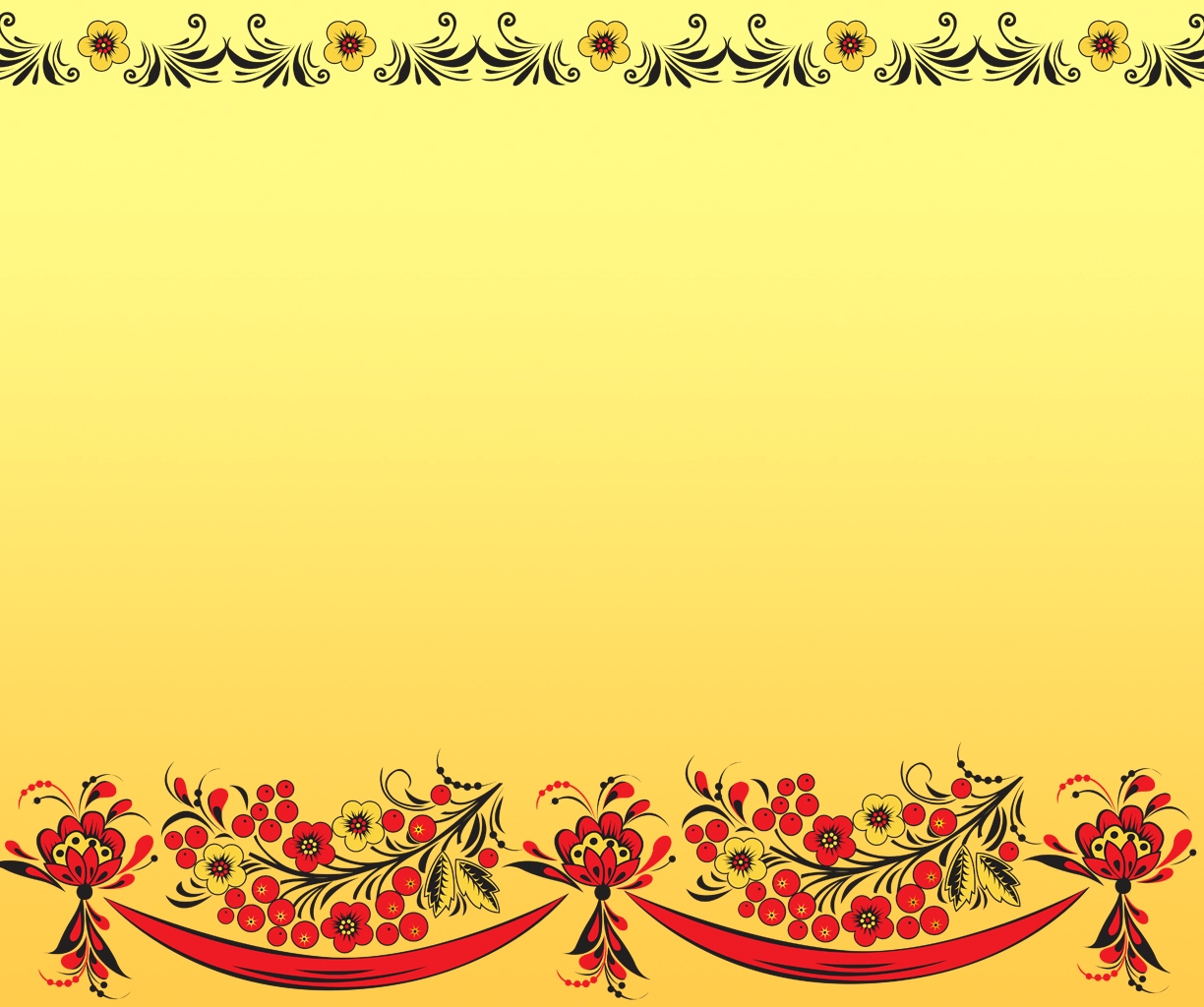 «Путешествие в прошлое матрёшки»
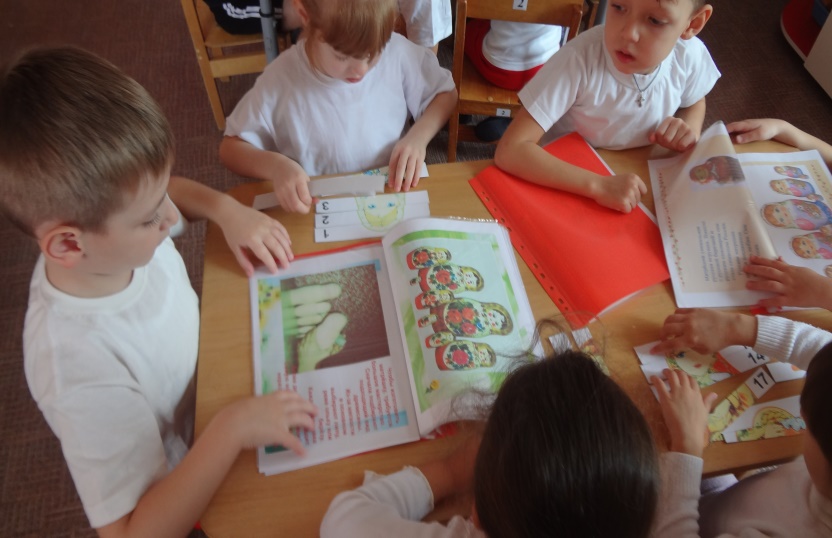 -Ой ты барышня-матрёшка,Я возьму тебя в ладошки,Покажи мне тех девчат,Что внутри тебя сидят!
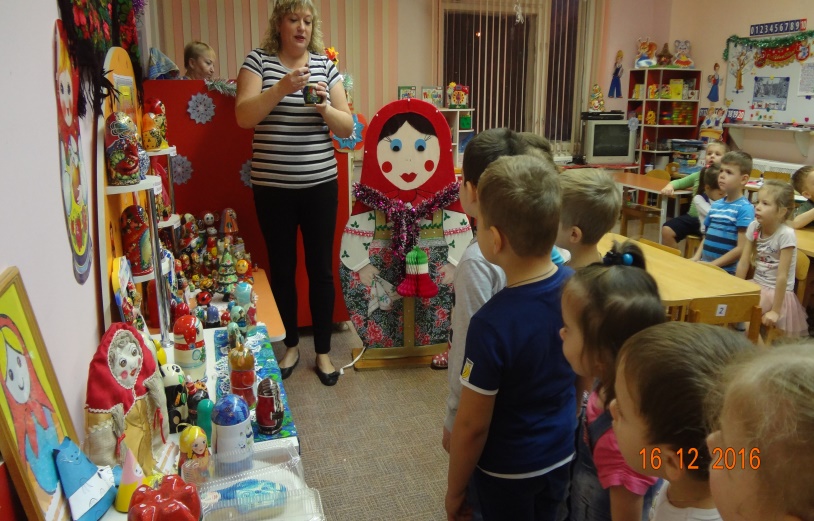 Ой ты барышня-матрёшка,Разноцветная одёжка,Знает весь огромный мирЭтот русский сувенир!
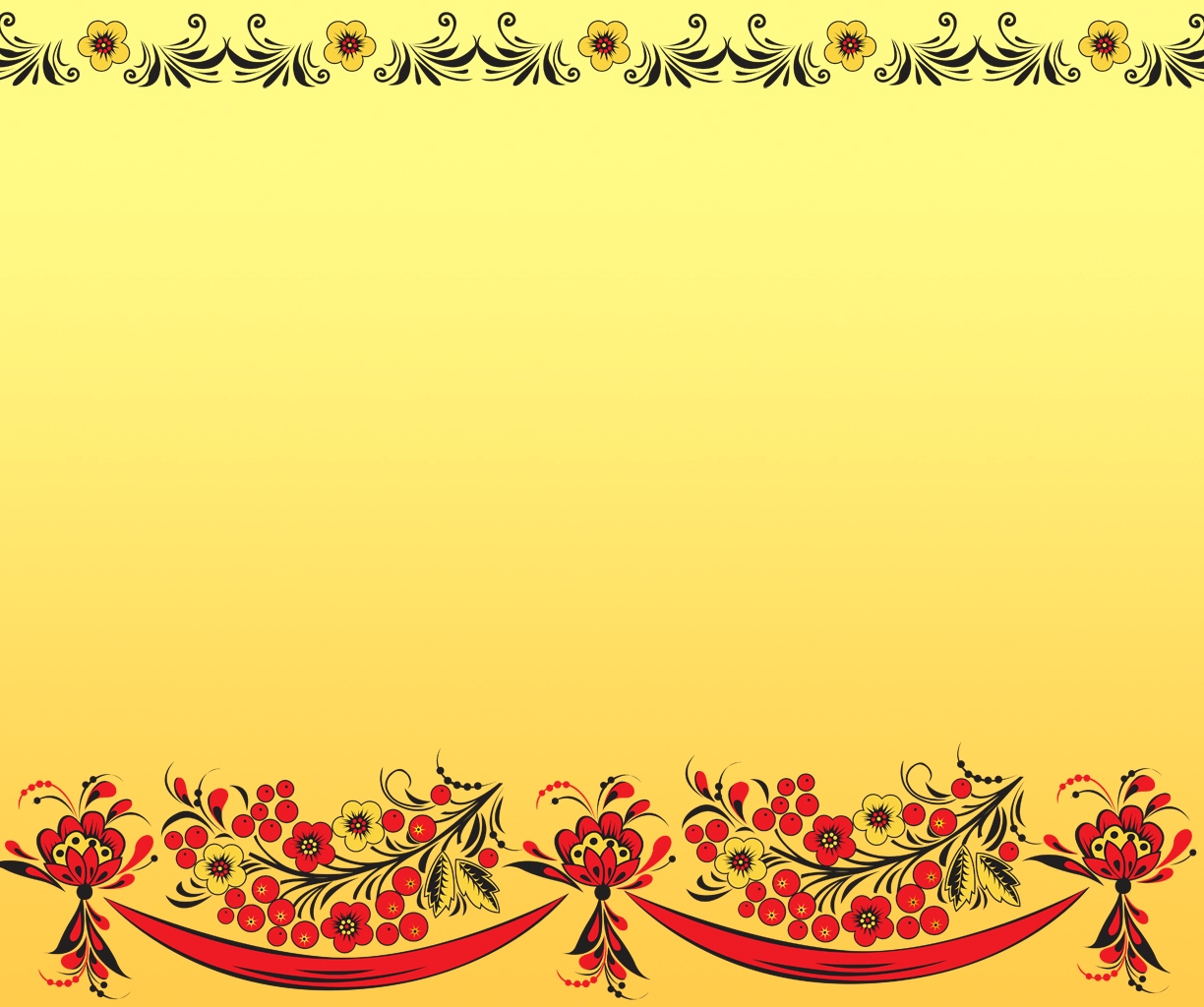 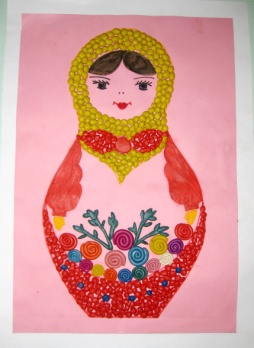 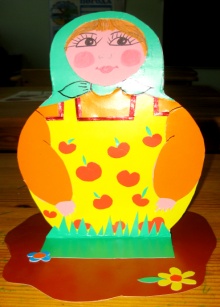 Музейный уголок «Русская Матрёшка»
Детско-родительское творчество
"Матрёшки наших мастеров"
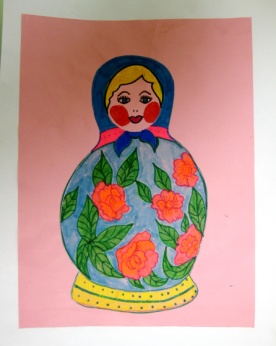 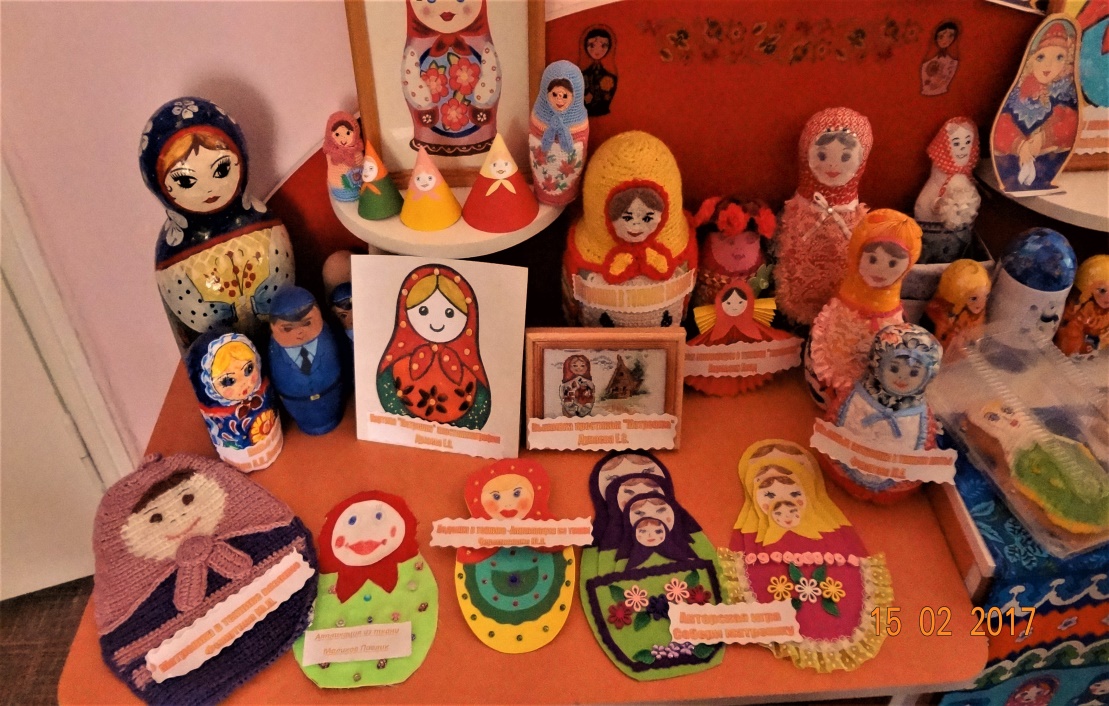 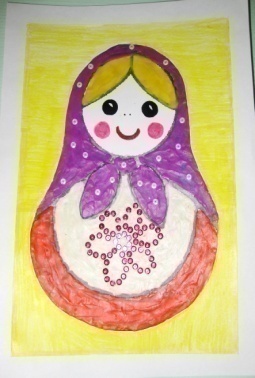 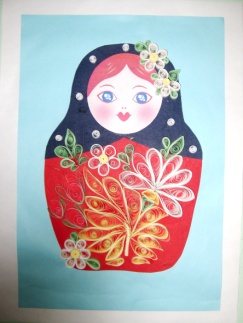 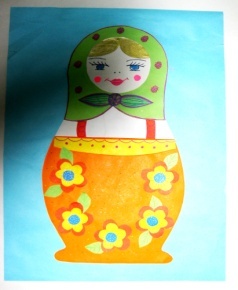 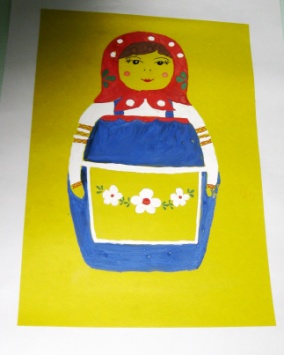 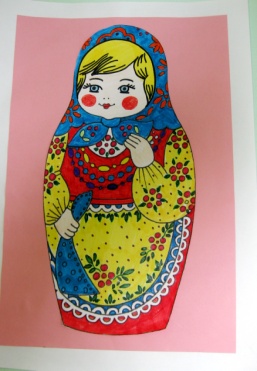 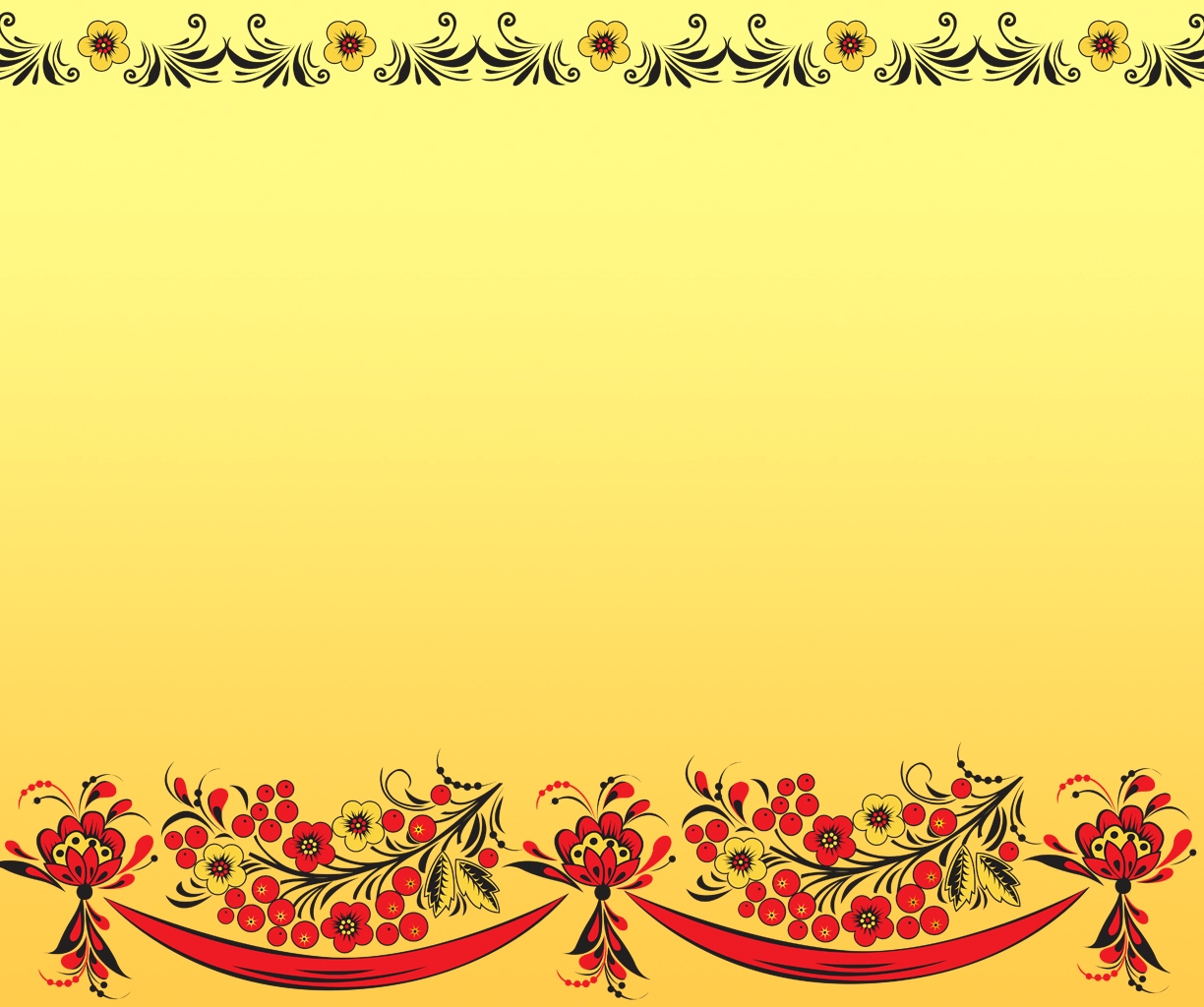 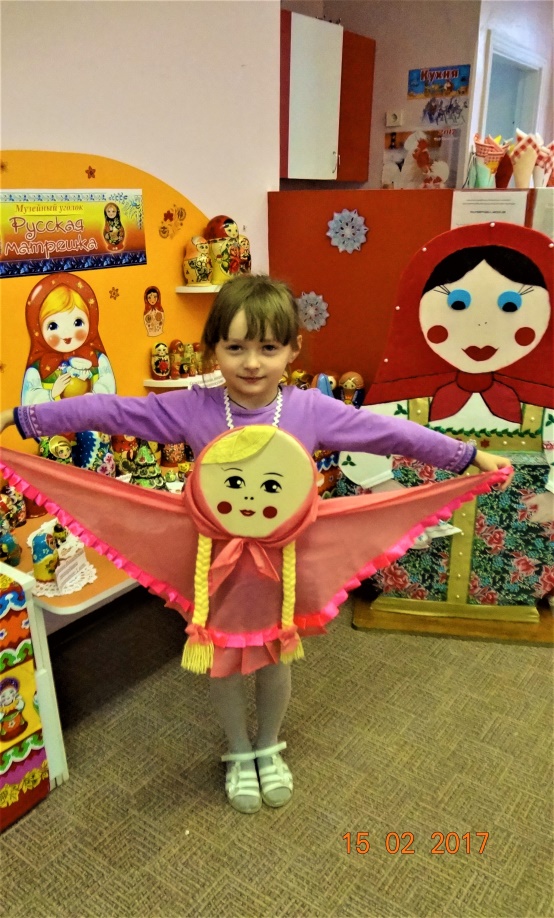 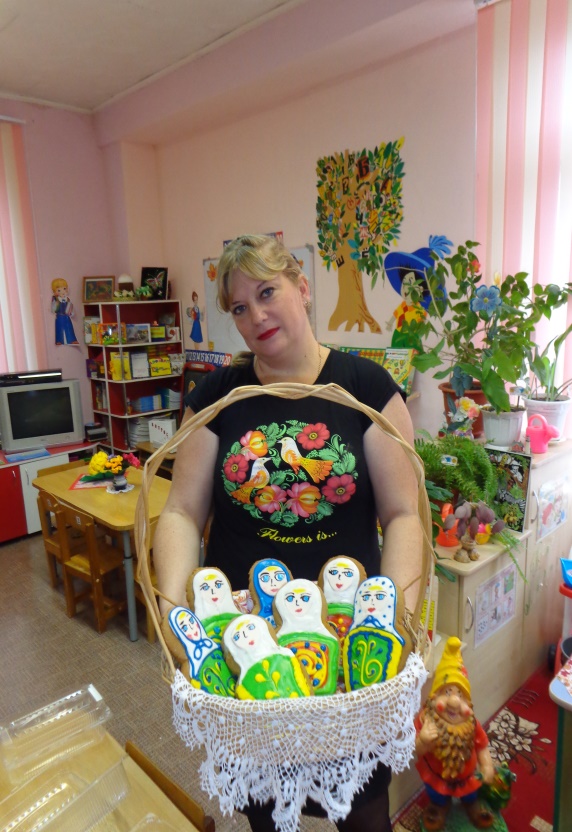 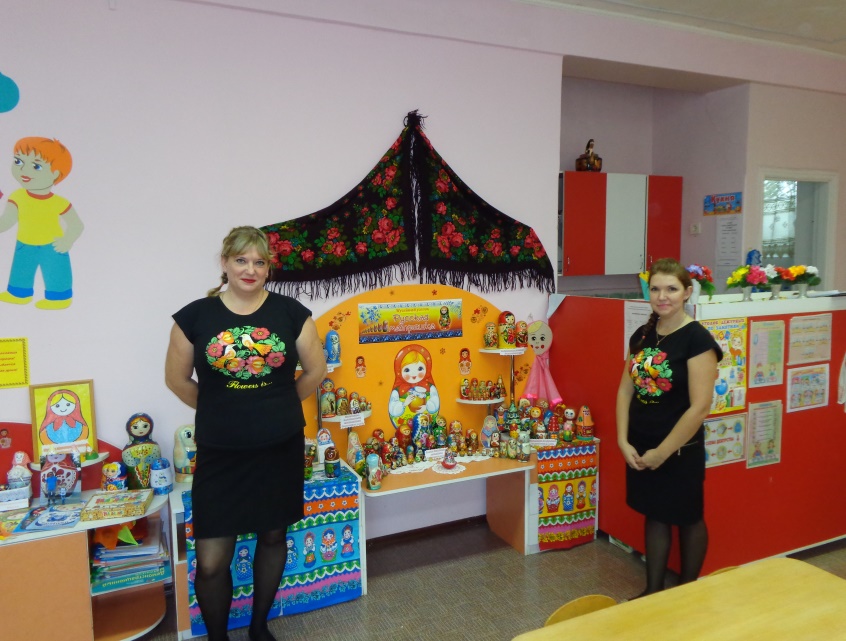 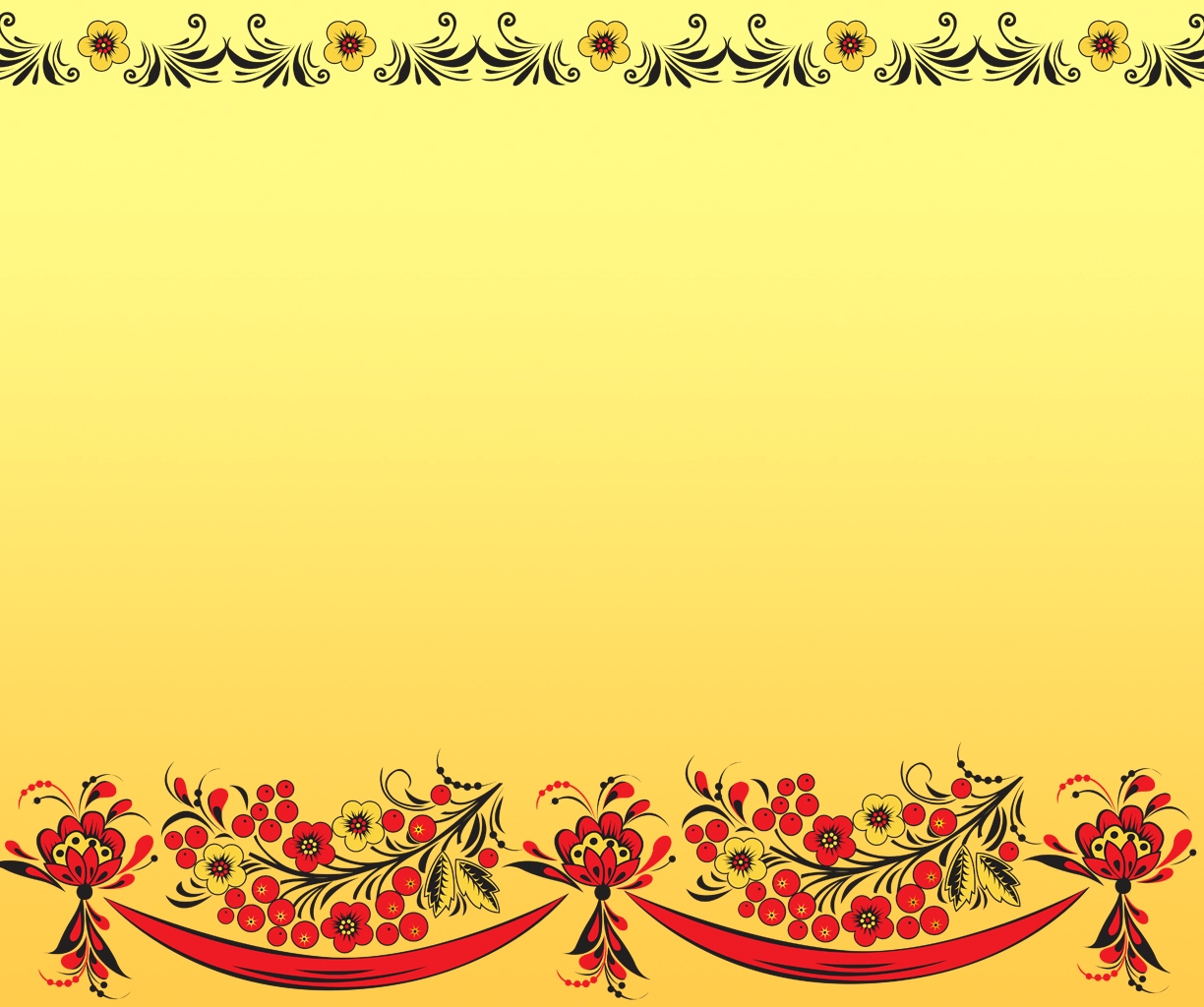 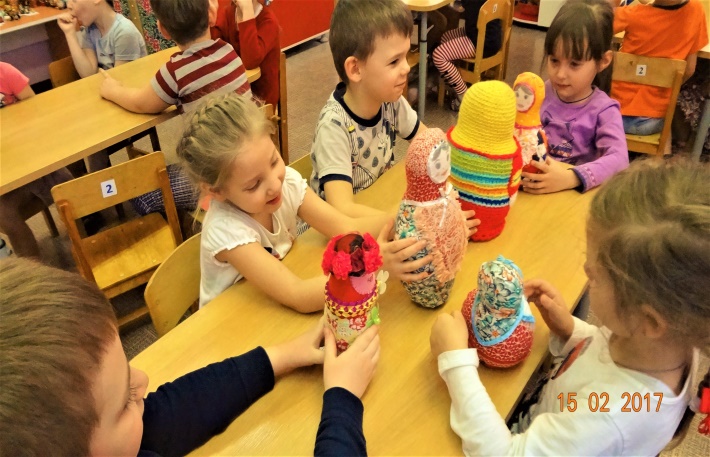 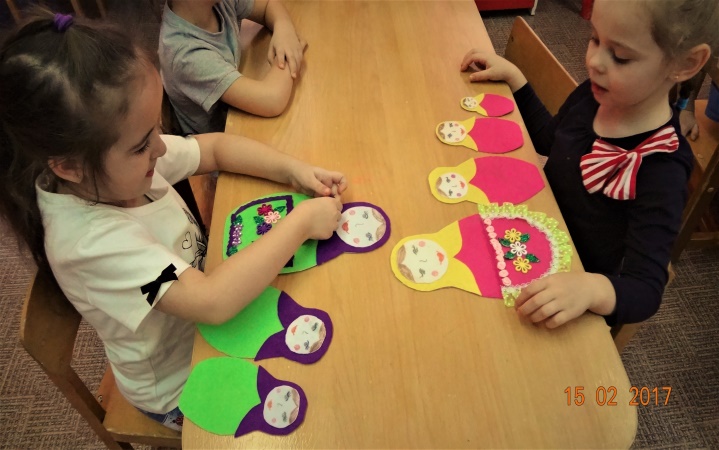 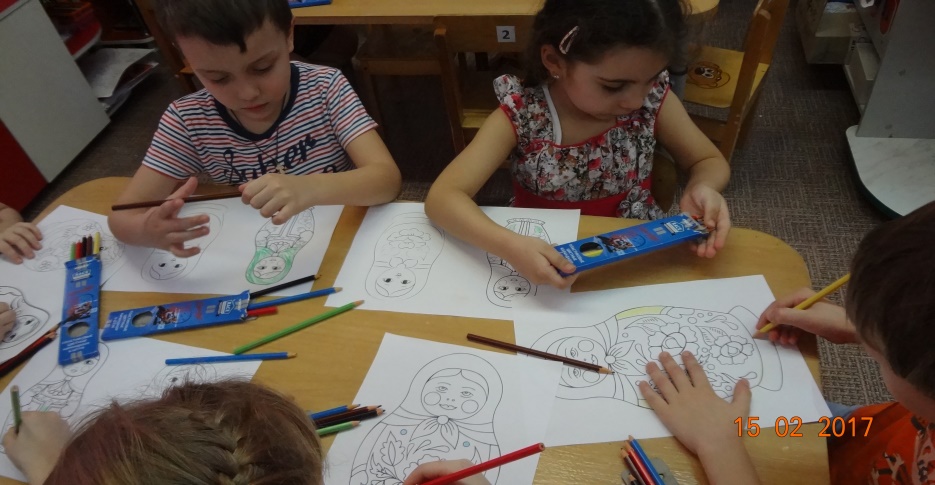 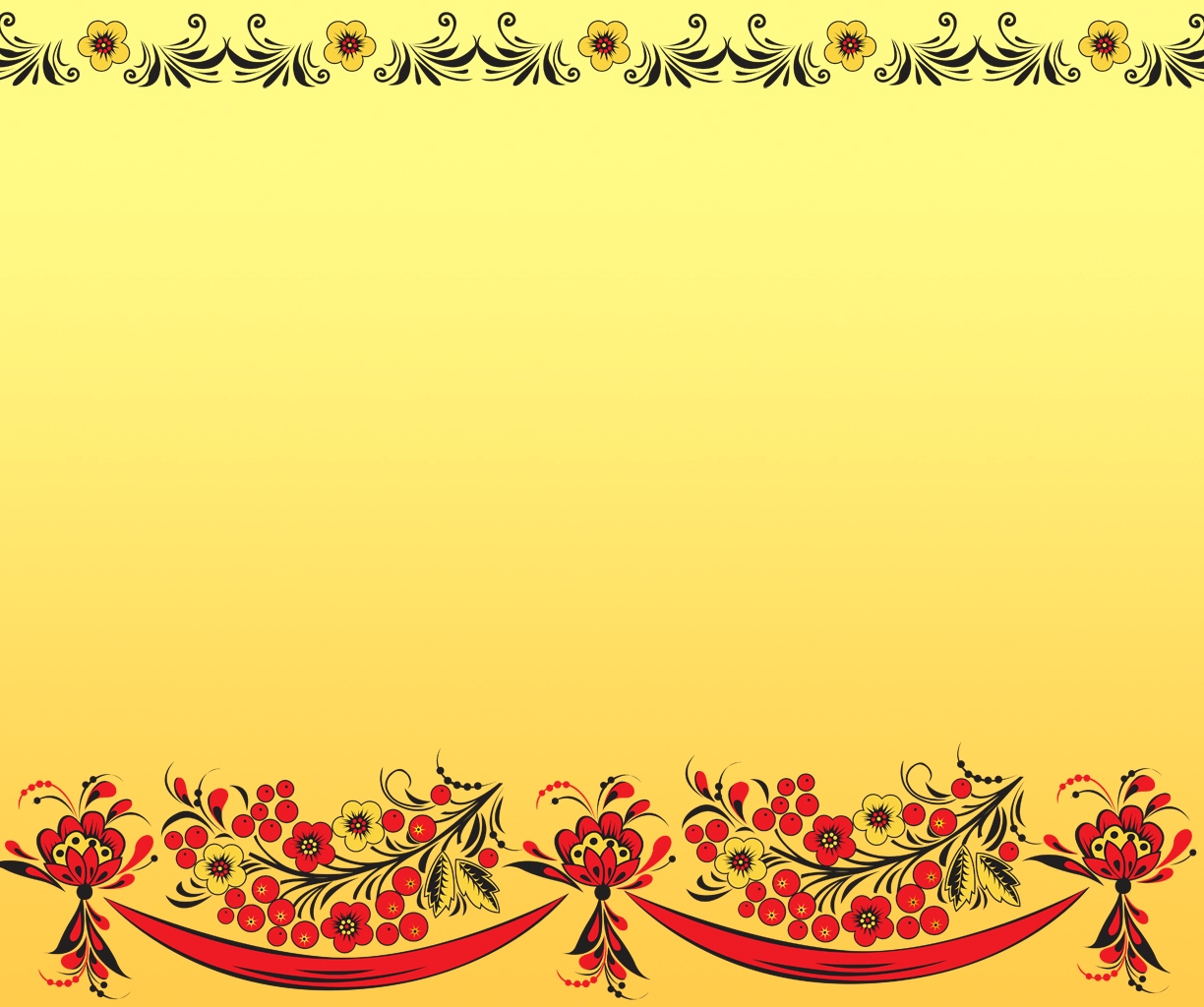 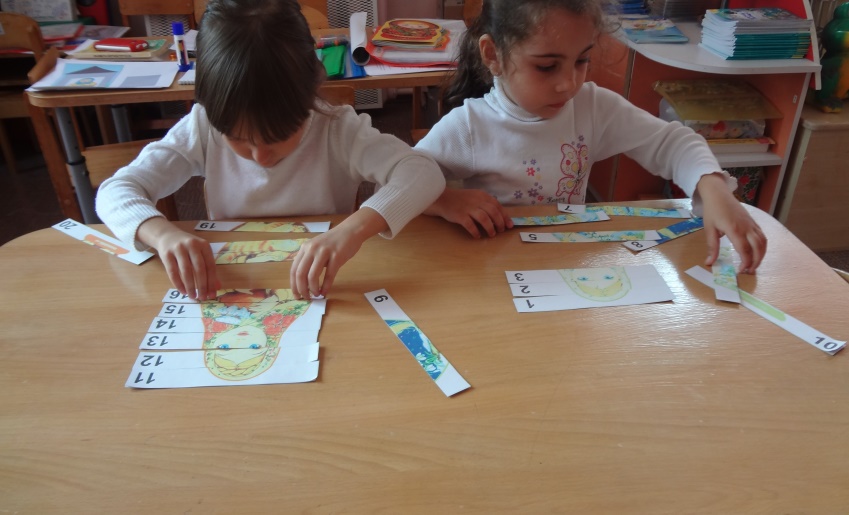 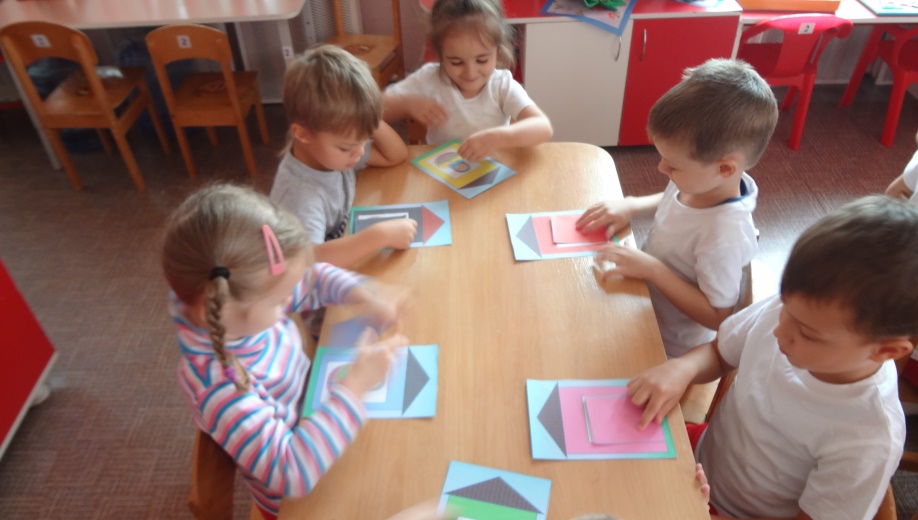 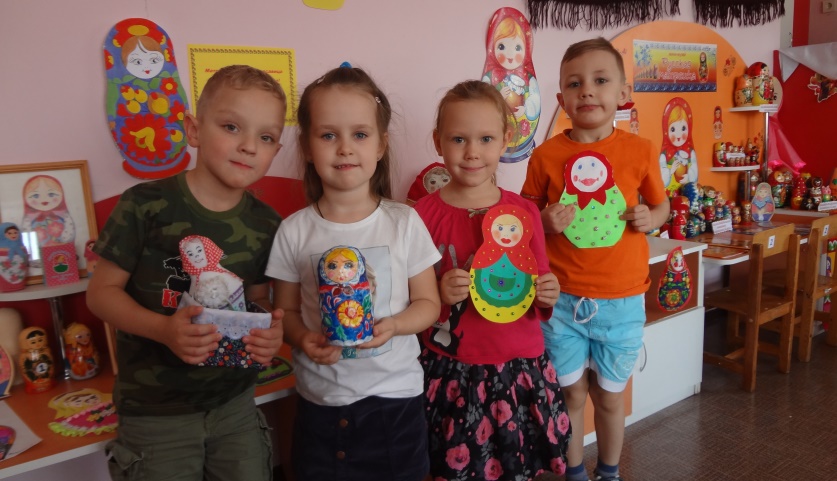 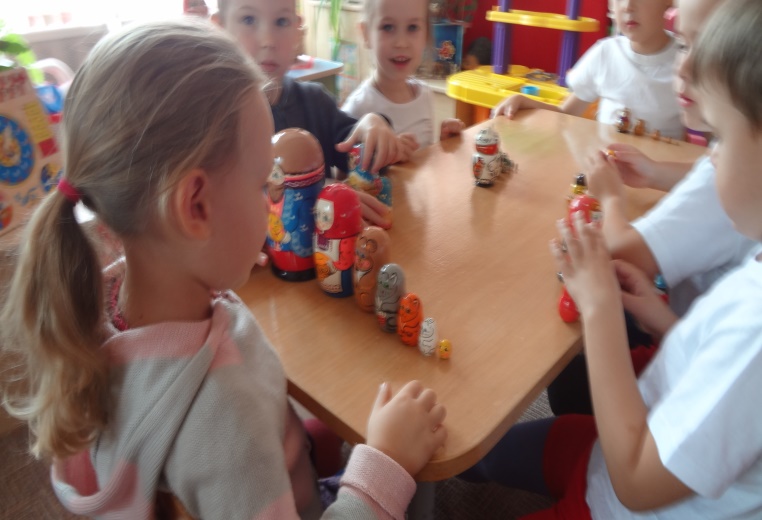 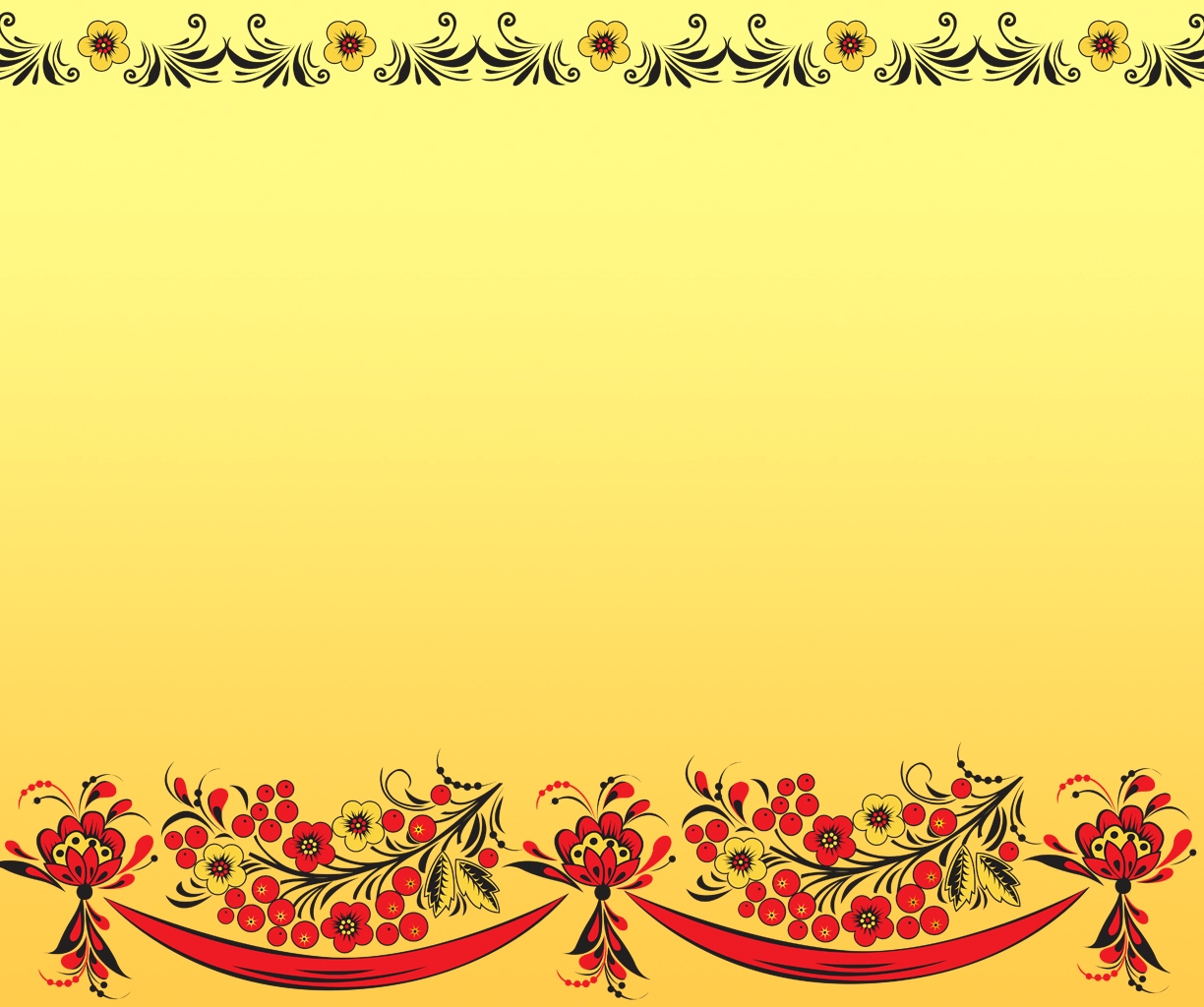 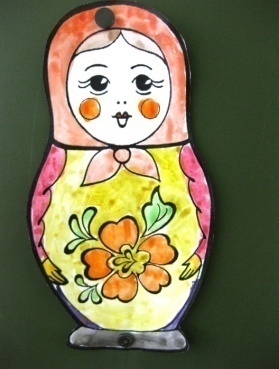 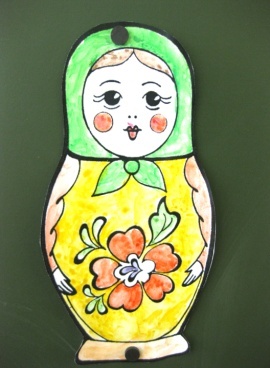 Художественное творчество 
«Весёлые матрёшки»
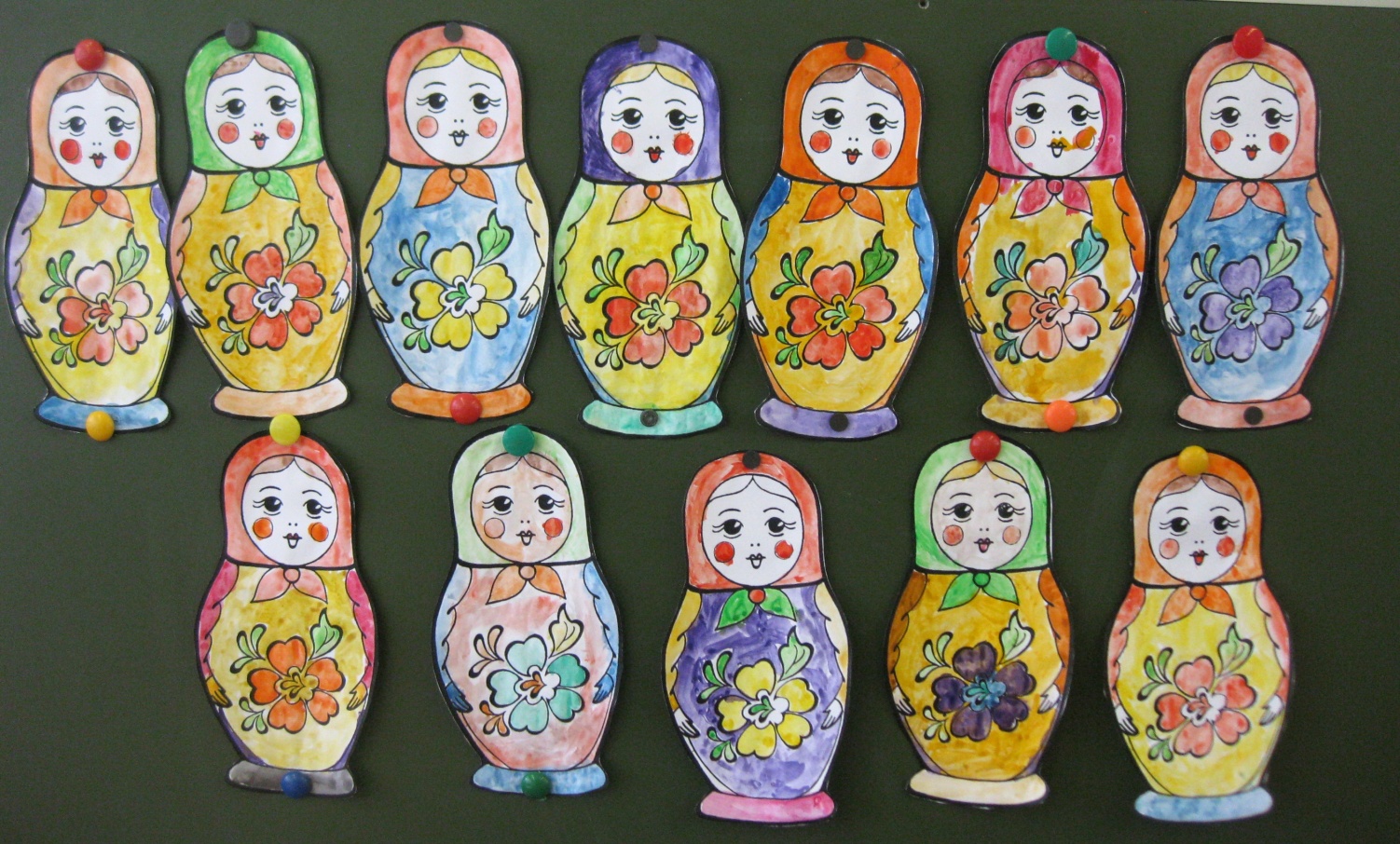 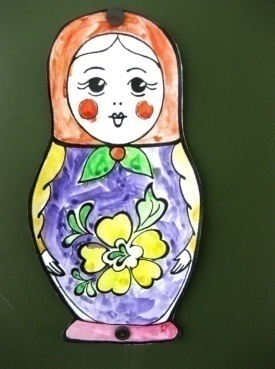 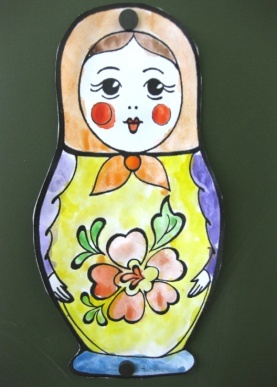 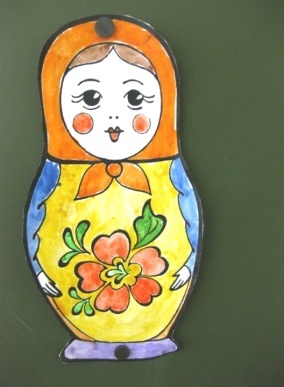 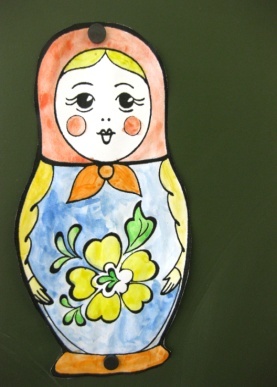 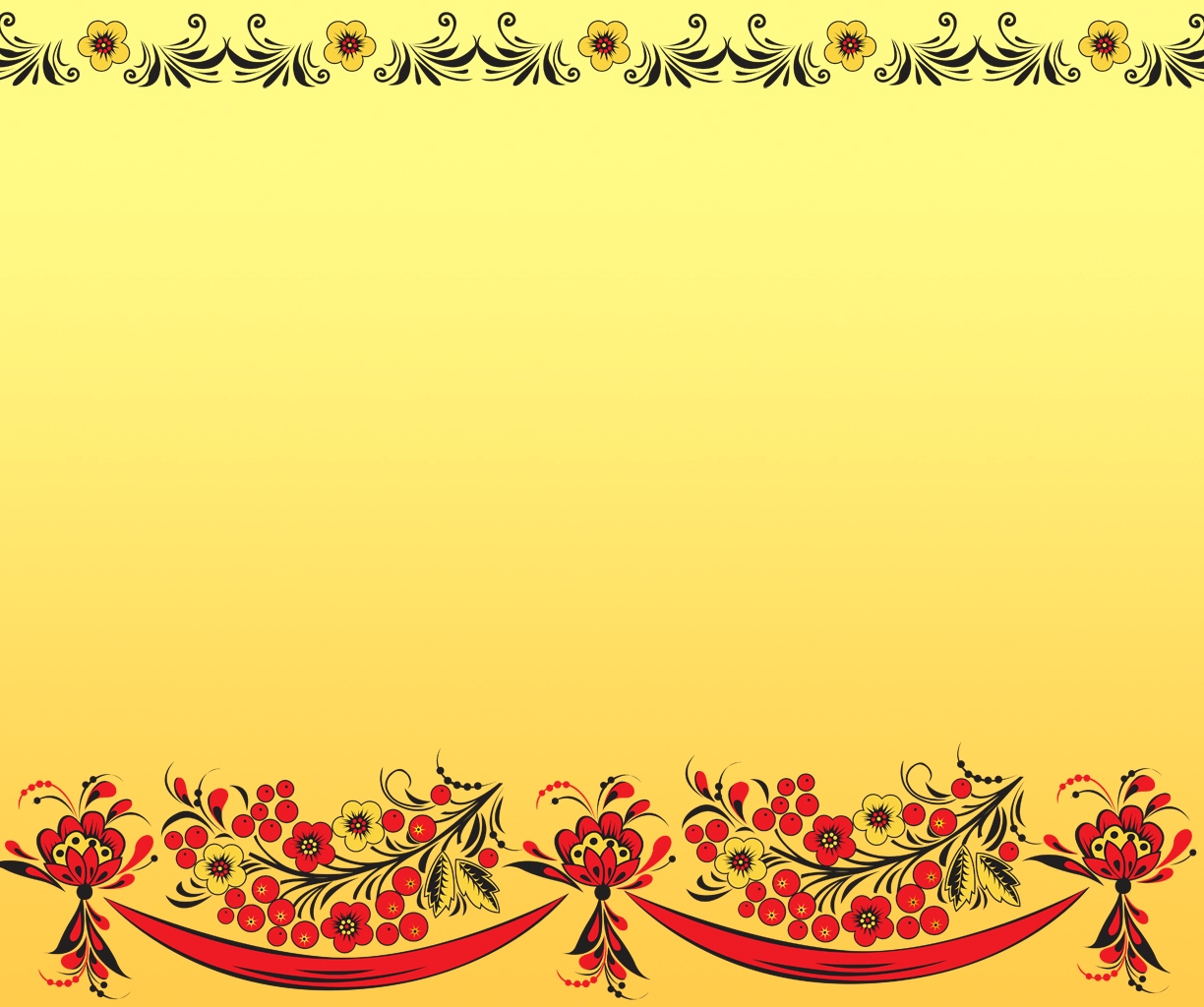 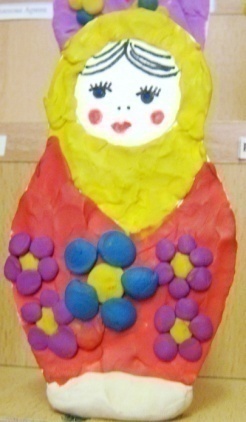 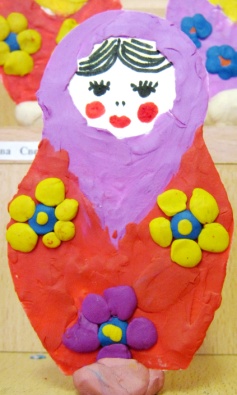 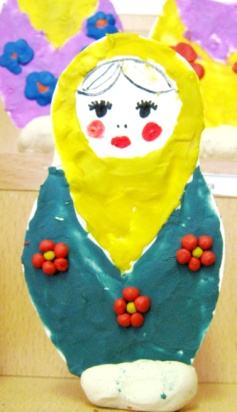 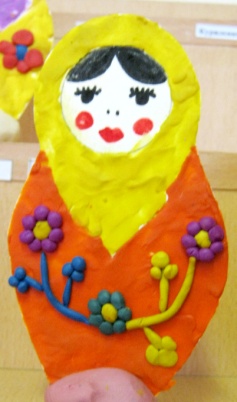 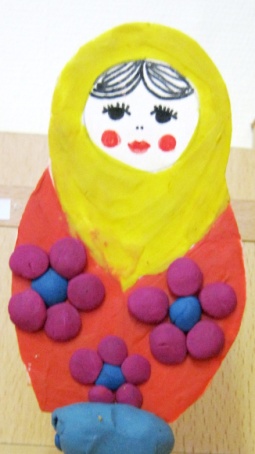 Лепка «Матрёшки»
Деревянные подружкиЛюбят прятаться друг в дружке,Носят яркие одёжки,Называются-матрёшки.
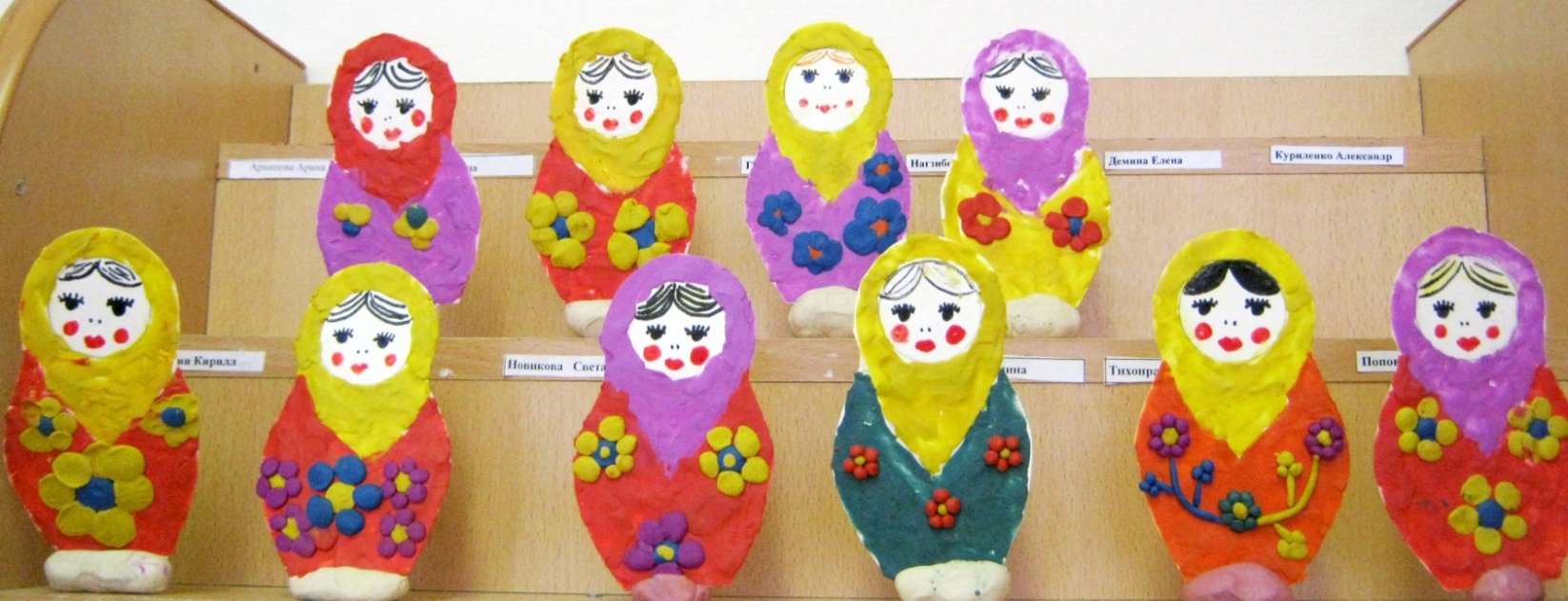 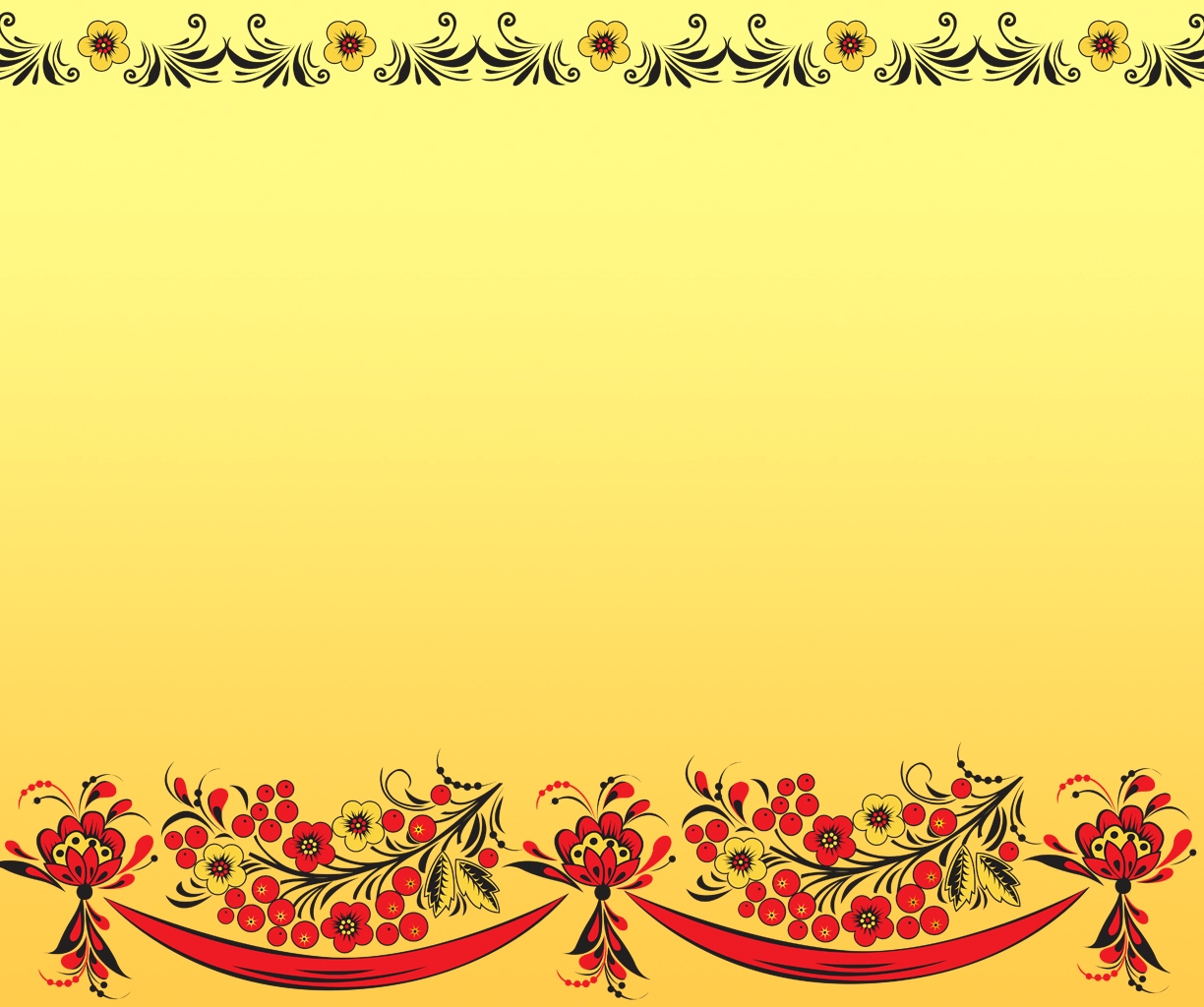 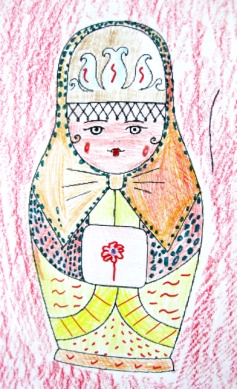 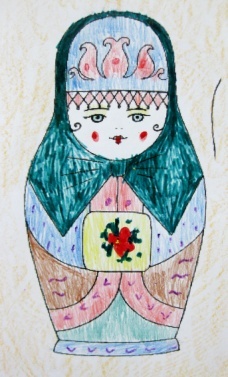 Художественное творчество 
«Русская  красавица »
В лавке на прилавке матрёшечки стоят,Удивляет, завлекает затейливый нарядСарафаны расписные, щеки зорькою горят,Матрешки как  живые, шлют улыбки всем подряд.
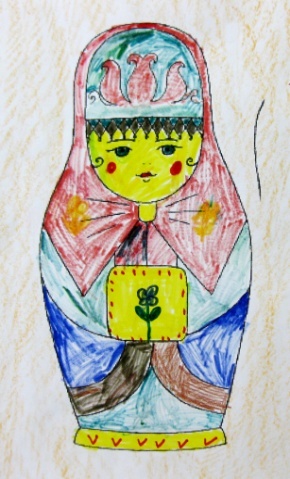 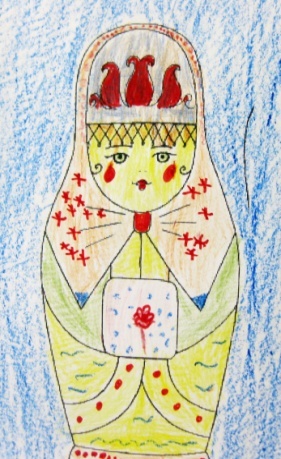 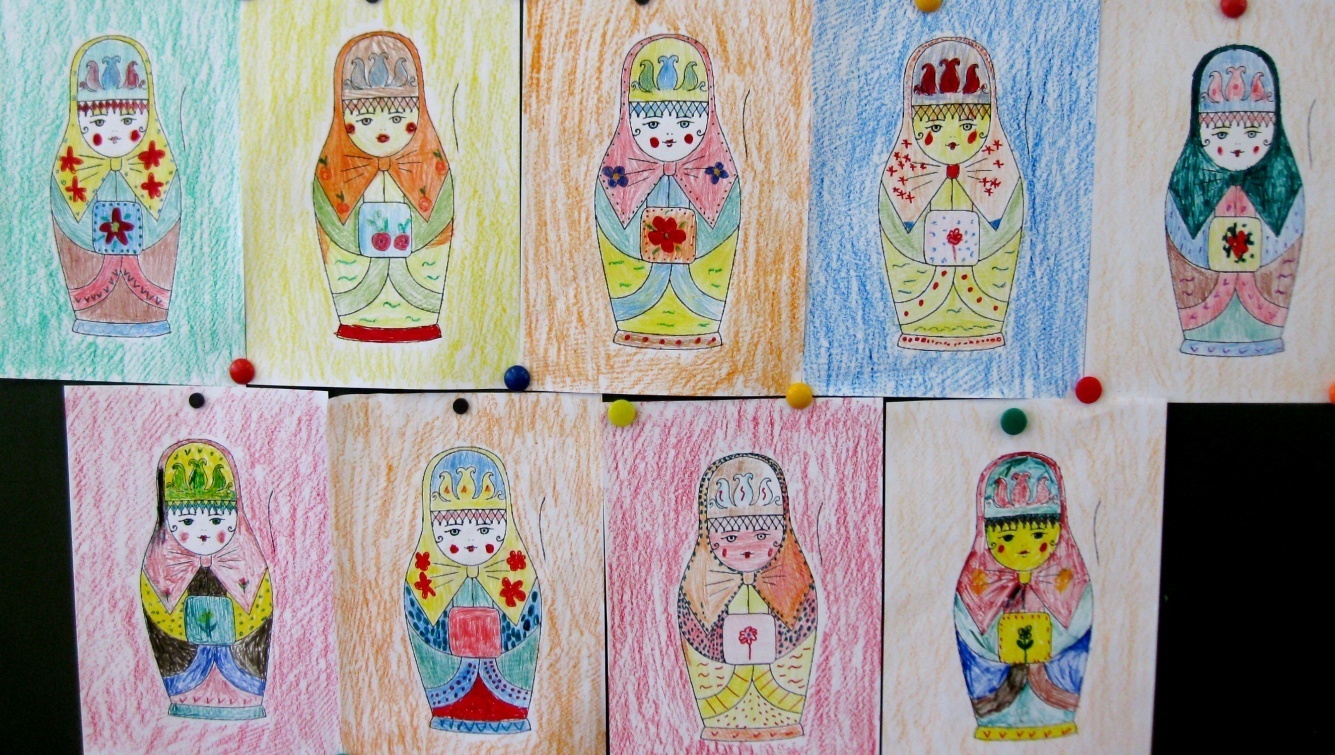 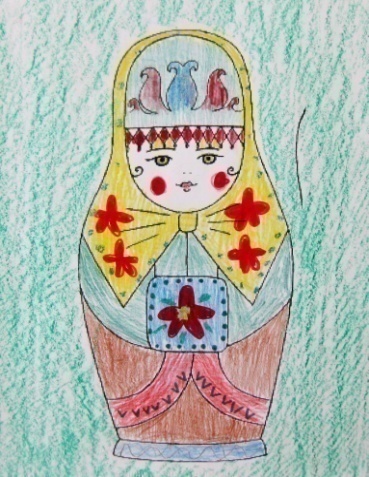 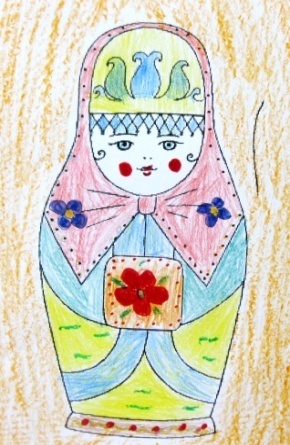 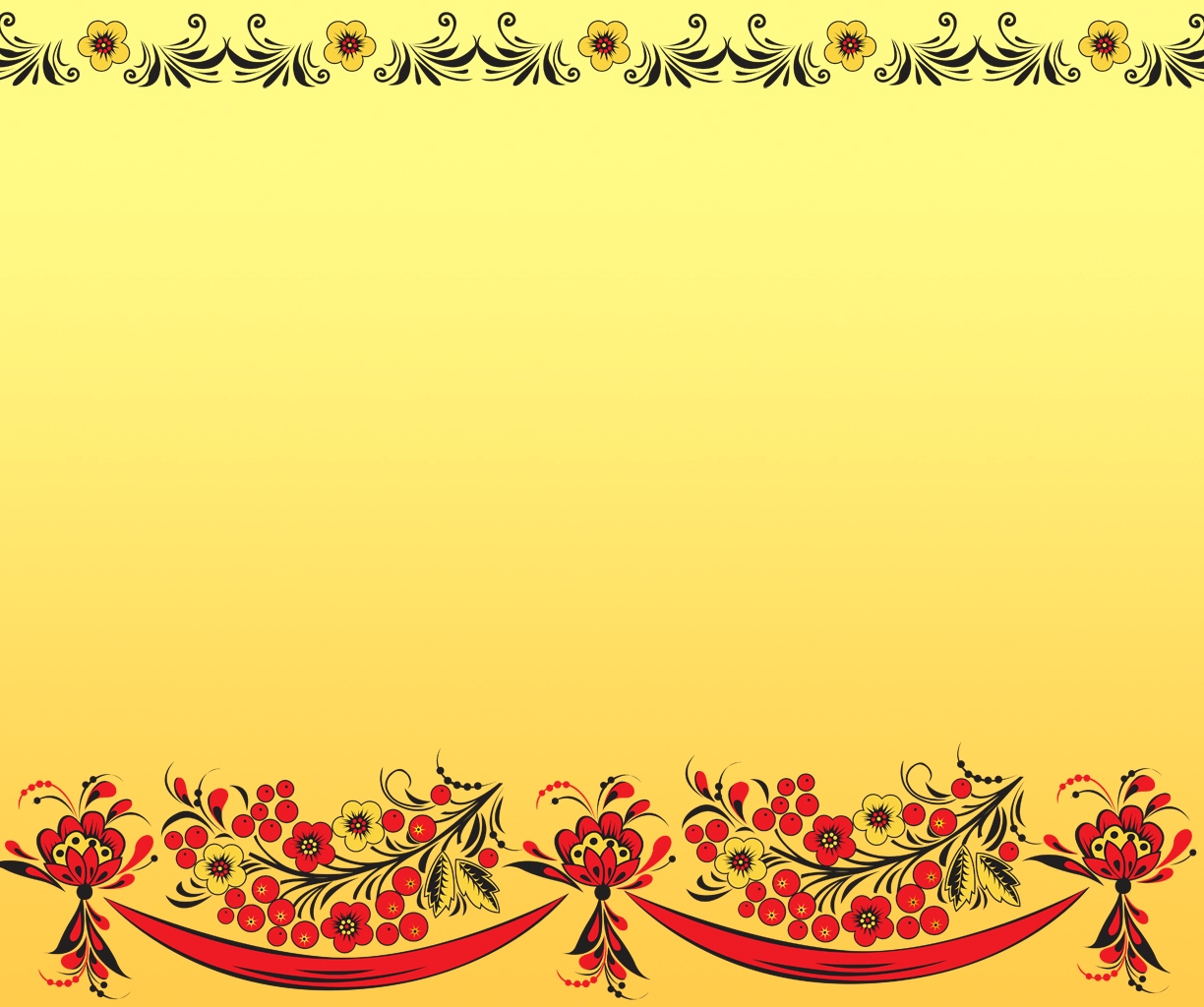 Ожидаемые результаты в ходе музейной деятельности:
У детей сформирован круг представлений о разнообразии игрушки - матрешки, об особенностях русской народной игрушки (материал, форма, цвет, узор) , разучены  простейшие элементы росписи, изучены различия семеновских, сергиево –посадских, и полхово- майдановских матрешек, а также расширен и активизирован словарный запас.
В процессе работы в музейном уголке в группе  сохранялась  доброжелательная, творческая  атмосфера, всегда учитывались интересы и желания ребенка, создавались условия для проявления самостоятельности, инициативы и творчества.
 Взаимодействие с родителями наших  воспитанников  дала возможность проявить способности к творчеству, а так жеспособствовала формированию общей культуры семьи
 На достигнутом мы не останавливаемся 
Мы всегда находимся в творческом поиске.